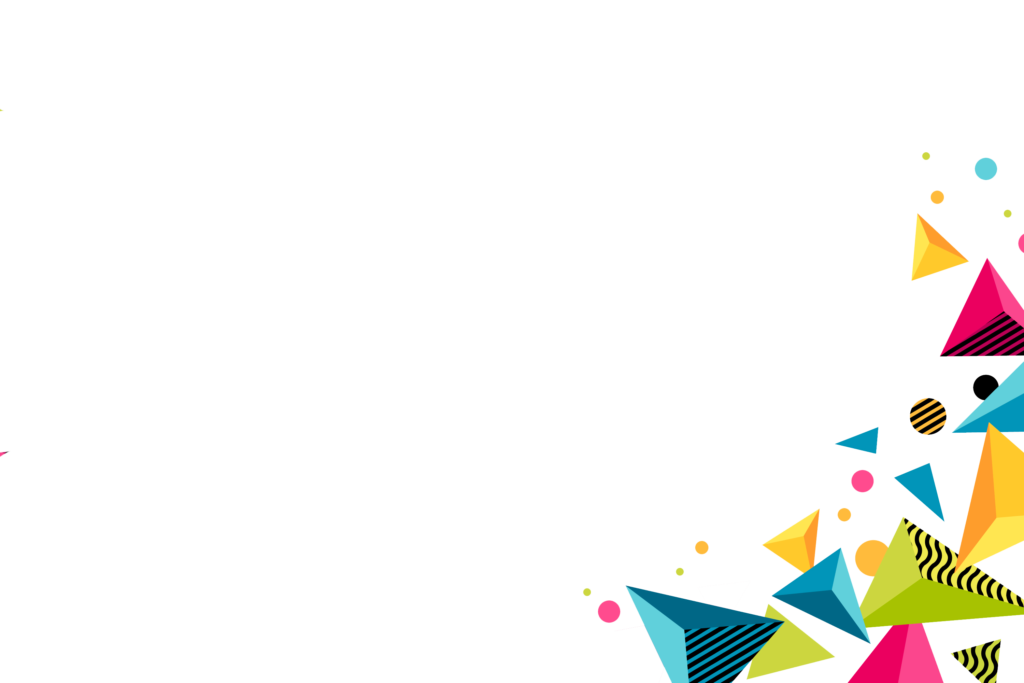 GEOMETRINĖS FORMOS
Kauno lopšelis- darželis „Liepaitė“
Parengė: Rasa Barvainienė
Aistė Guobė
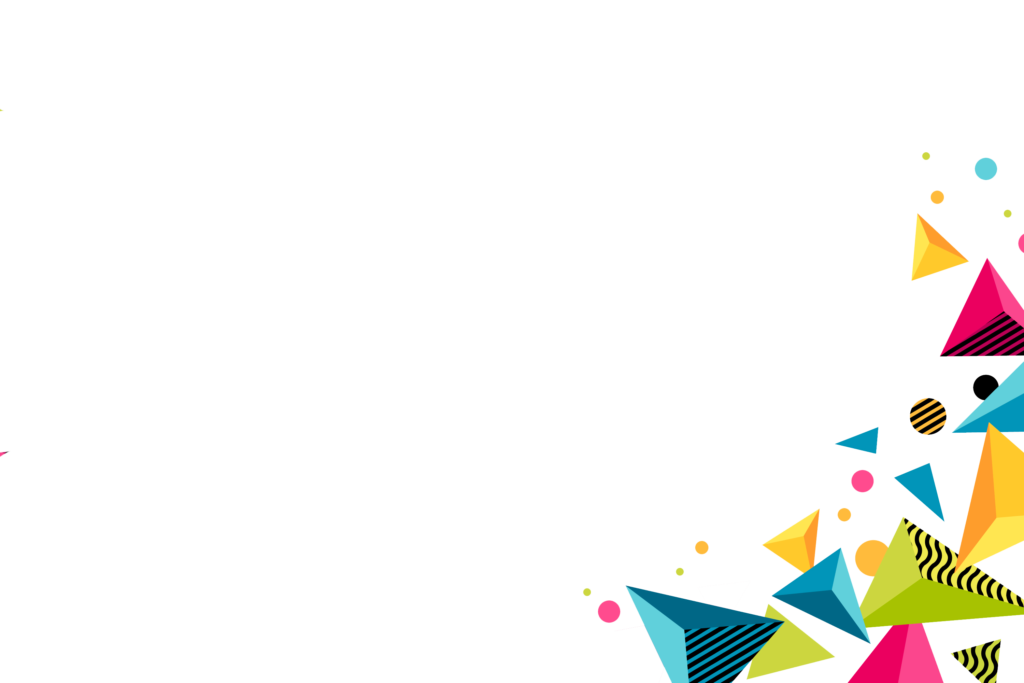 Tikslas: Supažindinti su formų įvairove, pastebėti formų panašumus ir skirtumus.
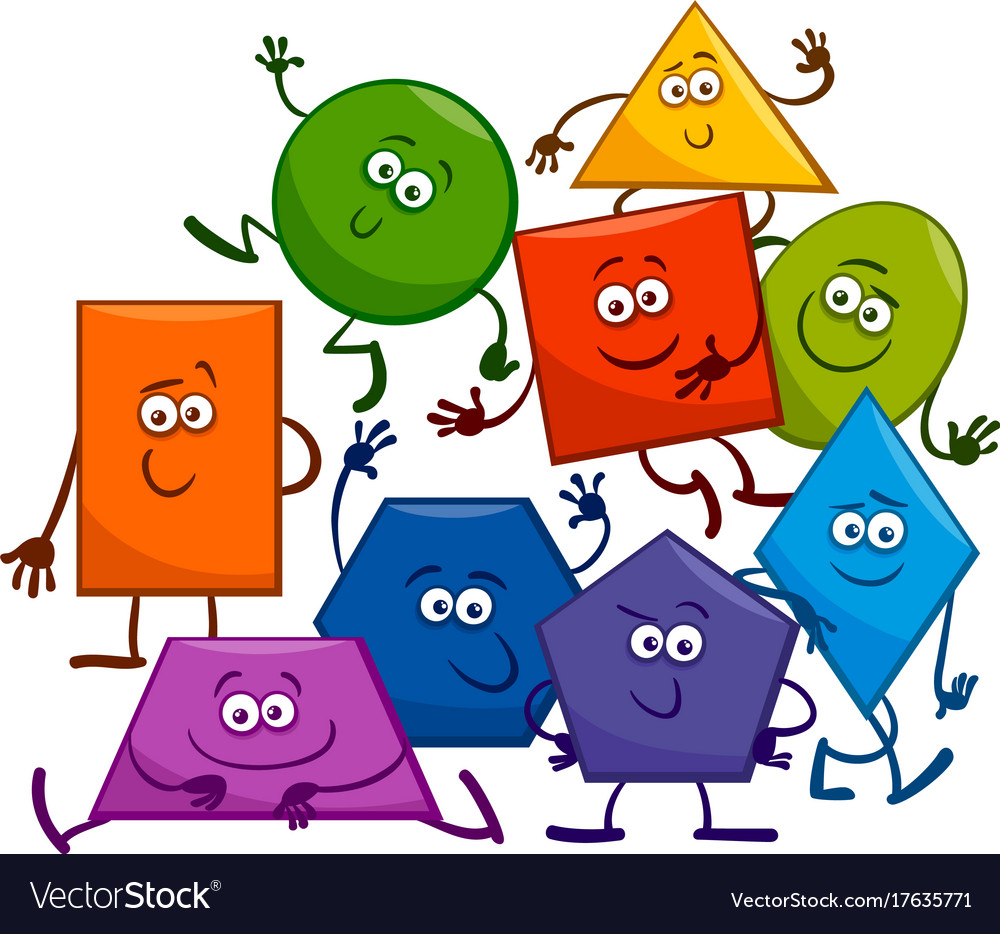 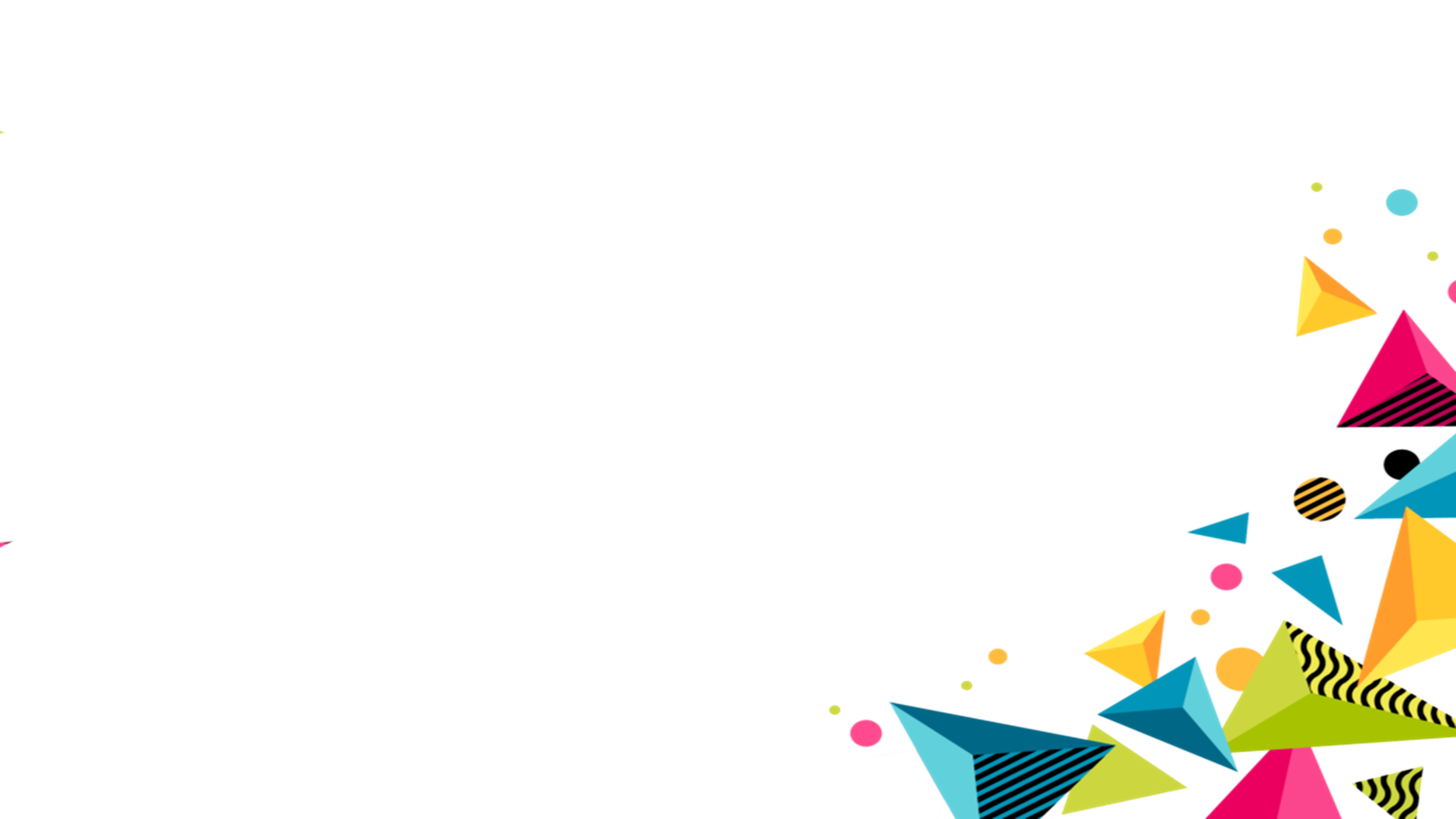 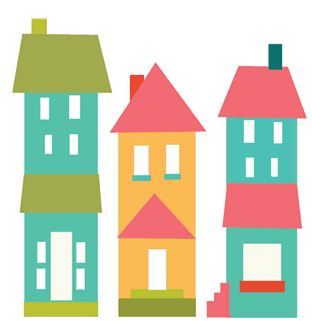 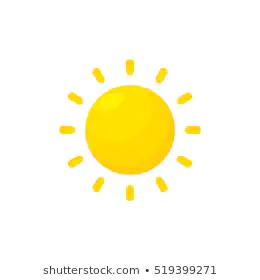 Sveiki vaikai, šiandien kviečiame jus pakeliauti po formų šalį.
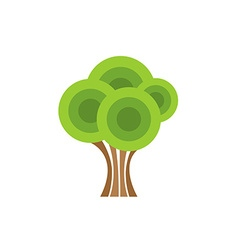 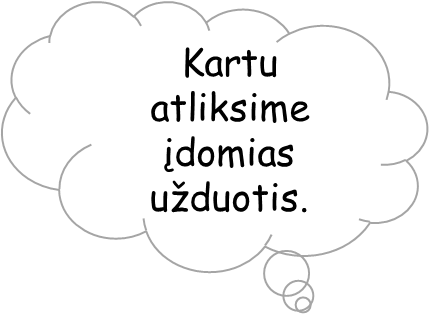 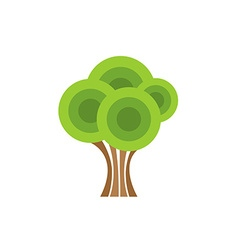 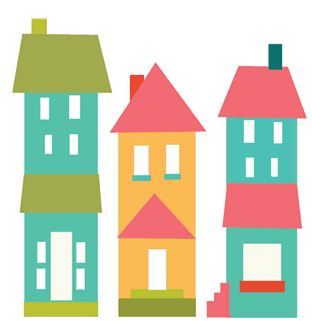 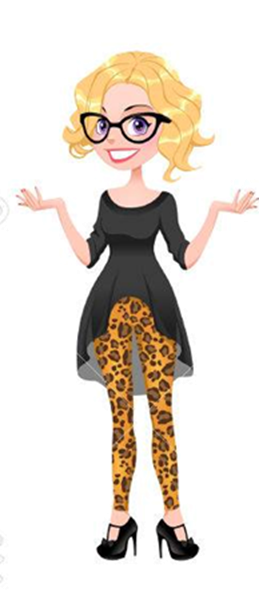 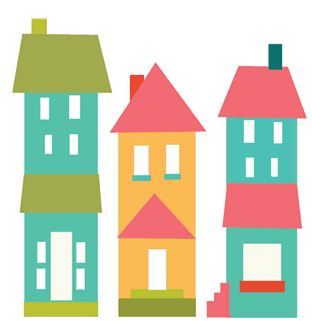 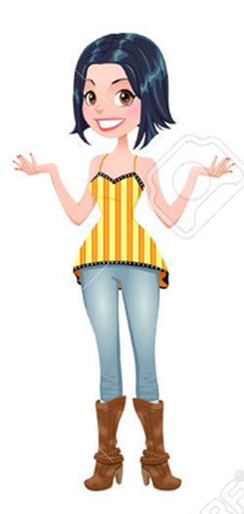 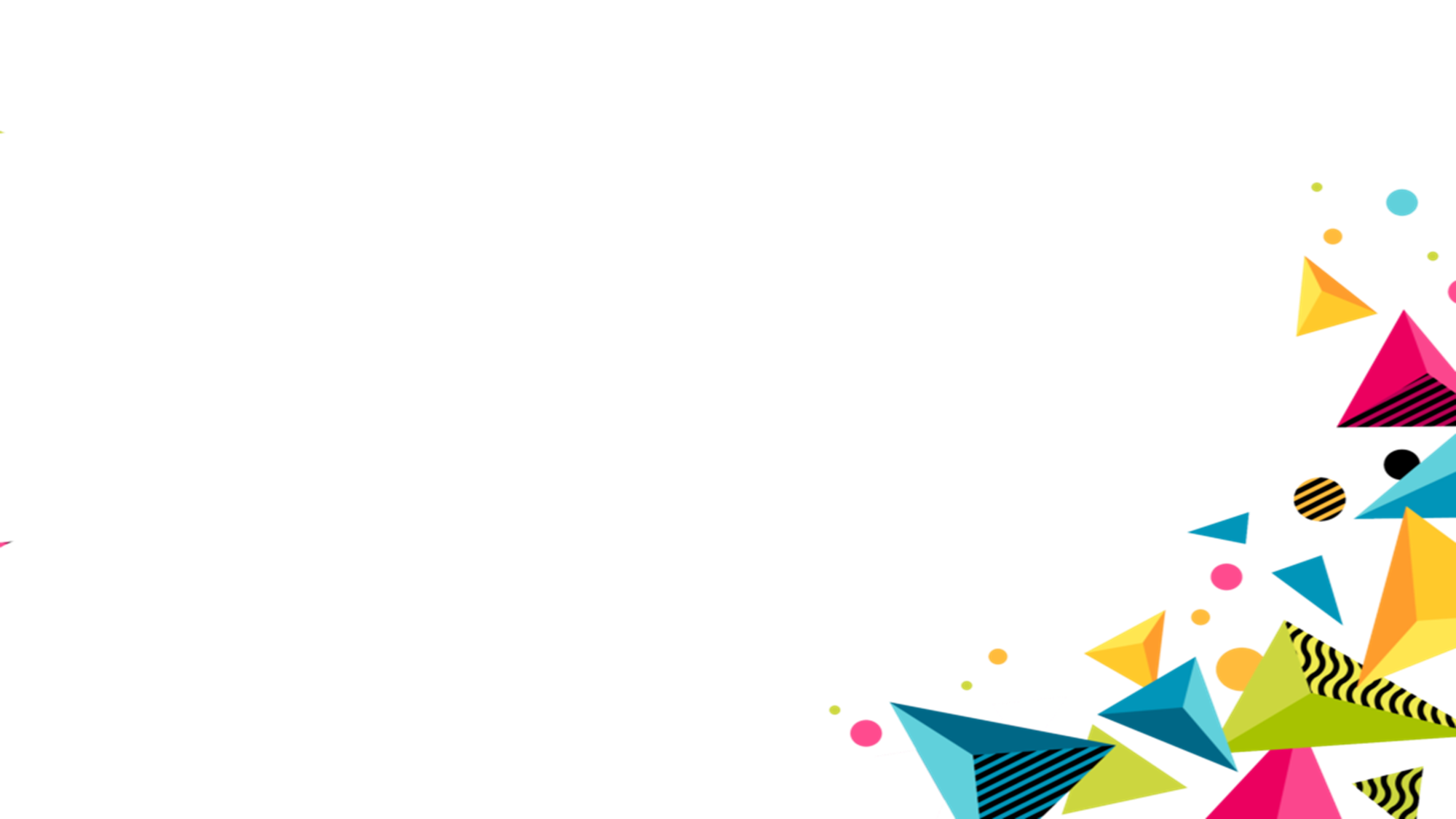 TRIKAMPIS
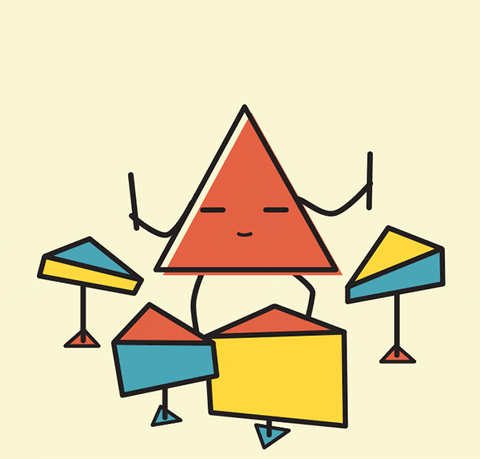 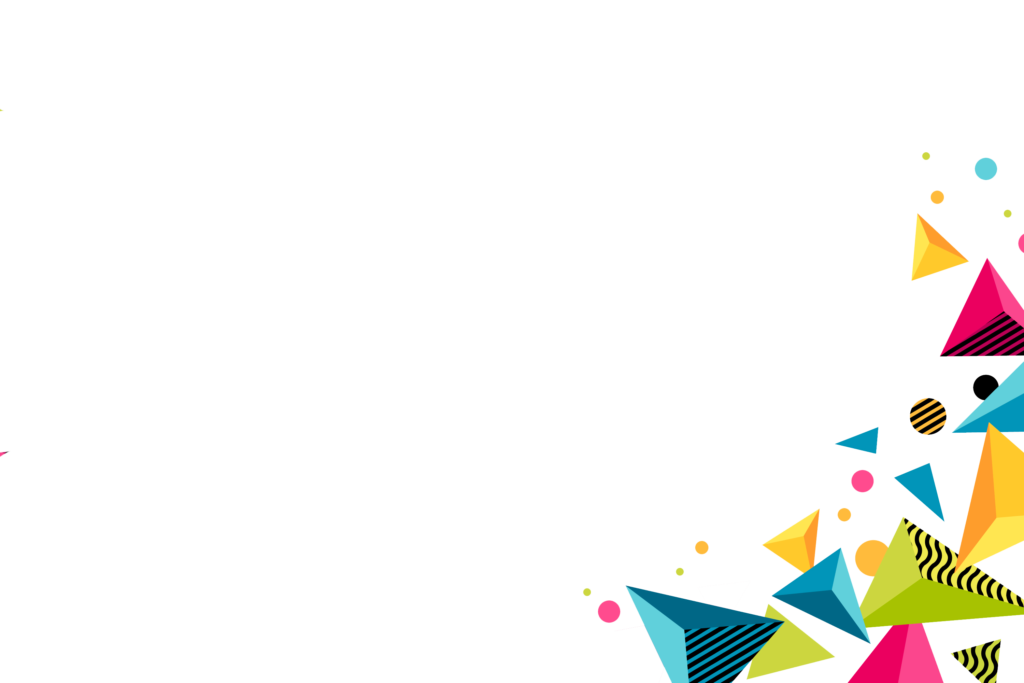 TRIKAMPIS
TRIKAMPIS – PAPRASČIAUSIAS DAUGIAKAMPIS, TURINTIS TRIS KAMPUS IR TRIS KRAŠTINES.
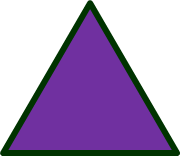 KRAŠTINĖ
KAMPAS
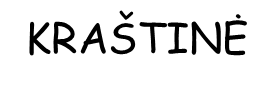 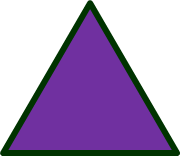 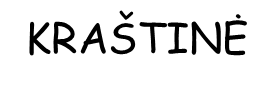 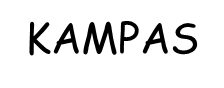 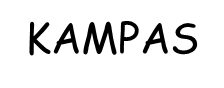 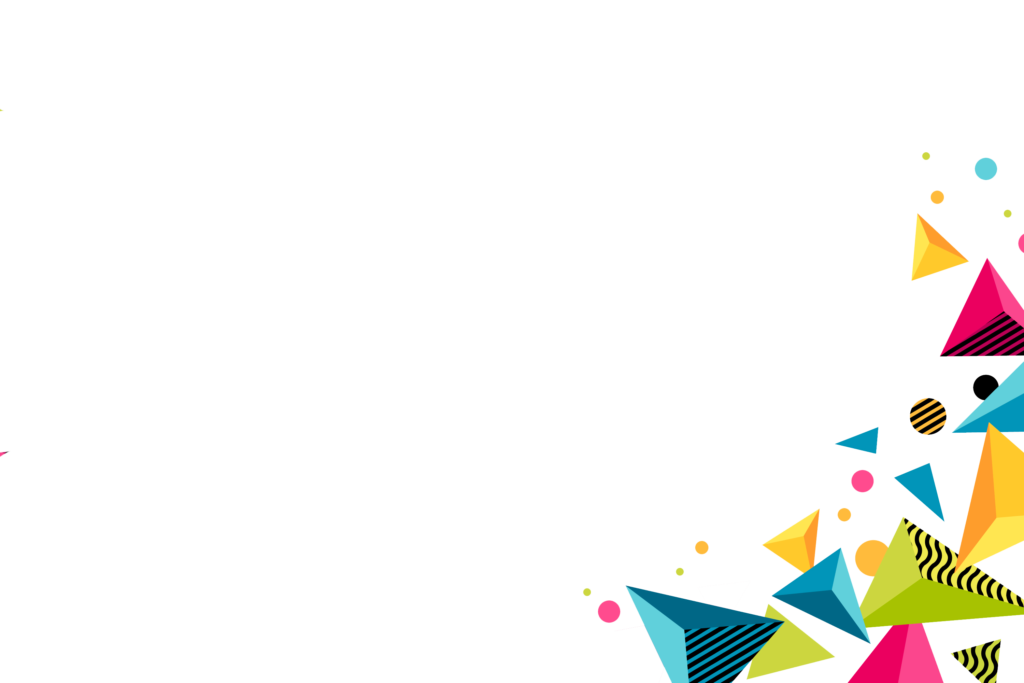 Žiūrėk, koks aš, koks jis,
Visus mus apžiūrėk.
Mes visko turime po tris.
Tu imk ir patikėk.
Čia trys kraštinės ir kampai, ir trejetas viršūnių
Ir netgi trigubi darbai nebaisūs mums galiūnams!
Visi mes esame draugai, ištikimi be galo.
Mes trikampių šeima ir tai žinot visi privalo.
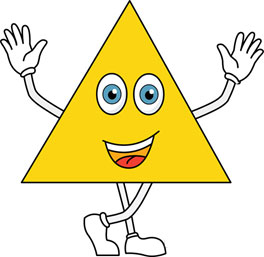 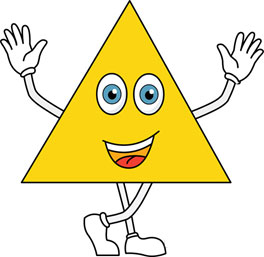 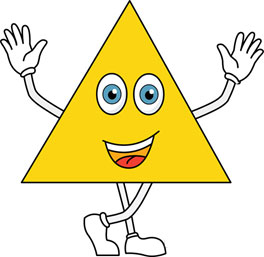 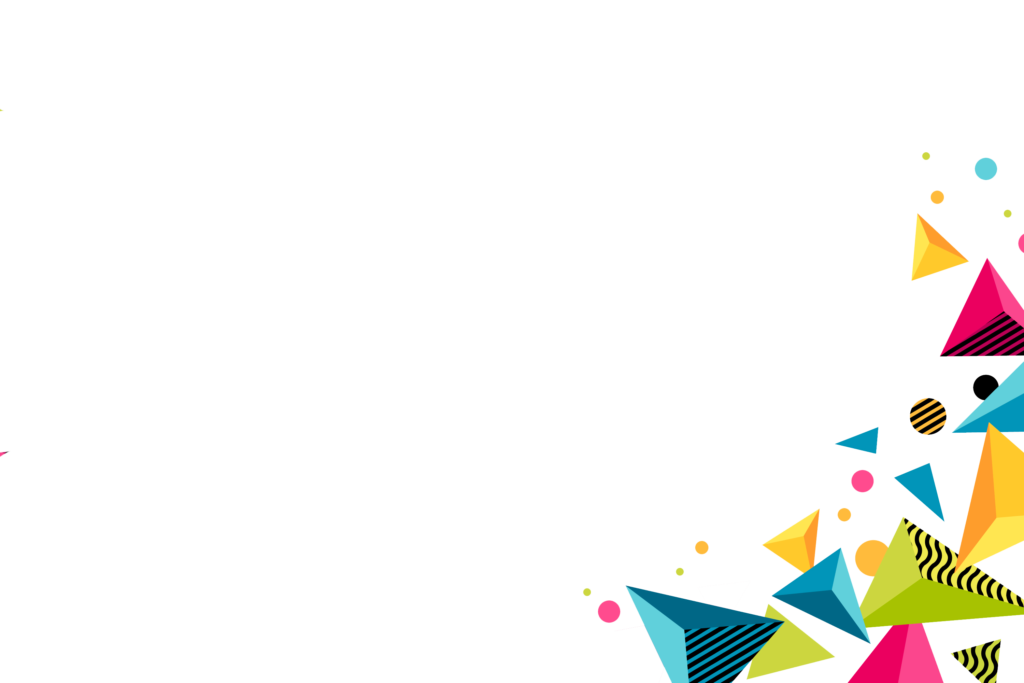 TRIKAMPIŲ GALI BŪTI ĮVAIRIŲ, TAČIAU JIE VISI TURI PO TRIS KAMPUS IR PO TRIS KRAŠTINES.
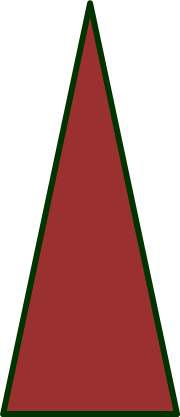 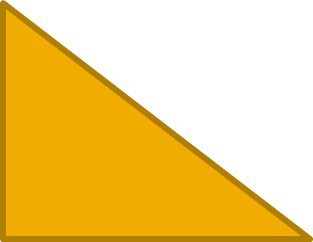 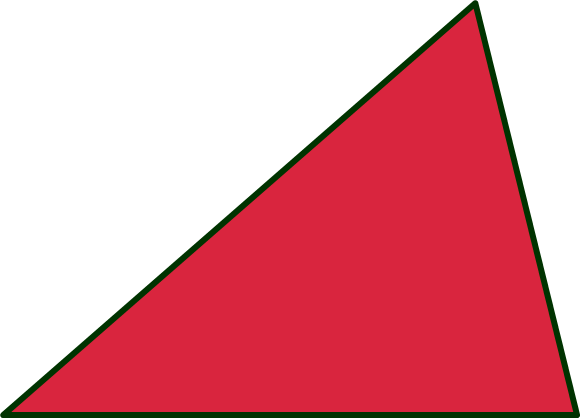 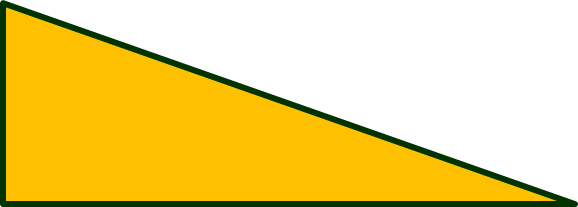 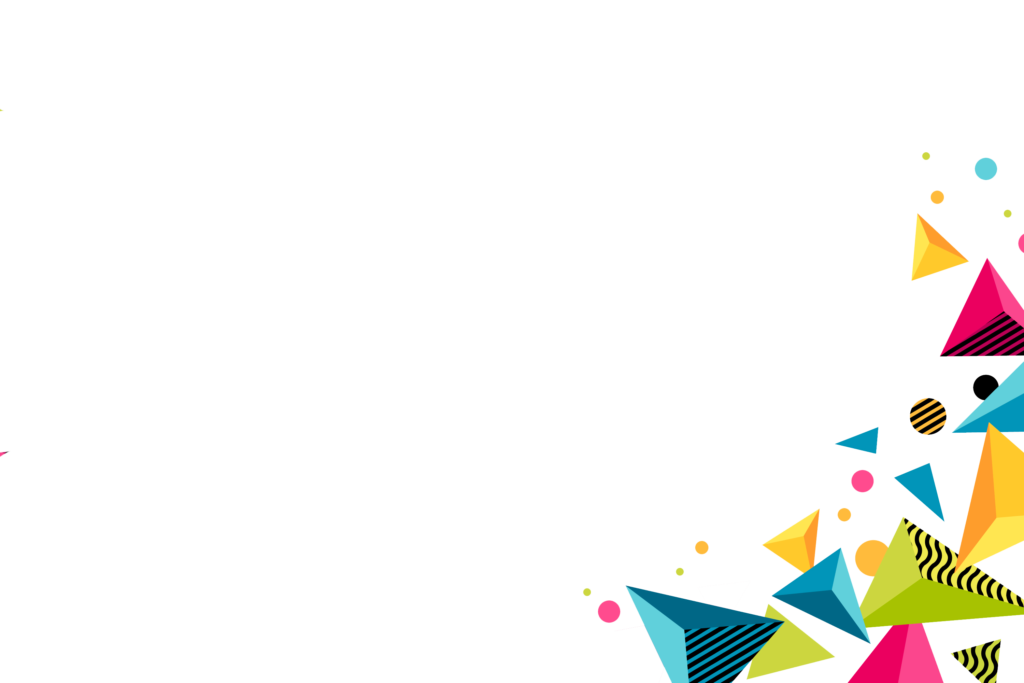 IŠ KOKIŲ GEOMETRINIŲ FIGŪRŲ SUDARYTA ŽUVIS?
APIBRAUKIT TINKAMĄ ATSAKYMĄ.
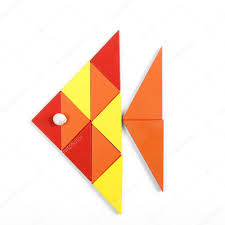 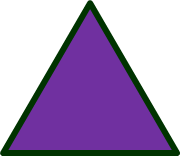 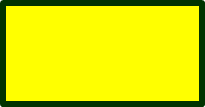 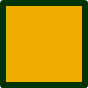 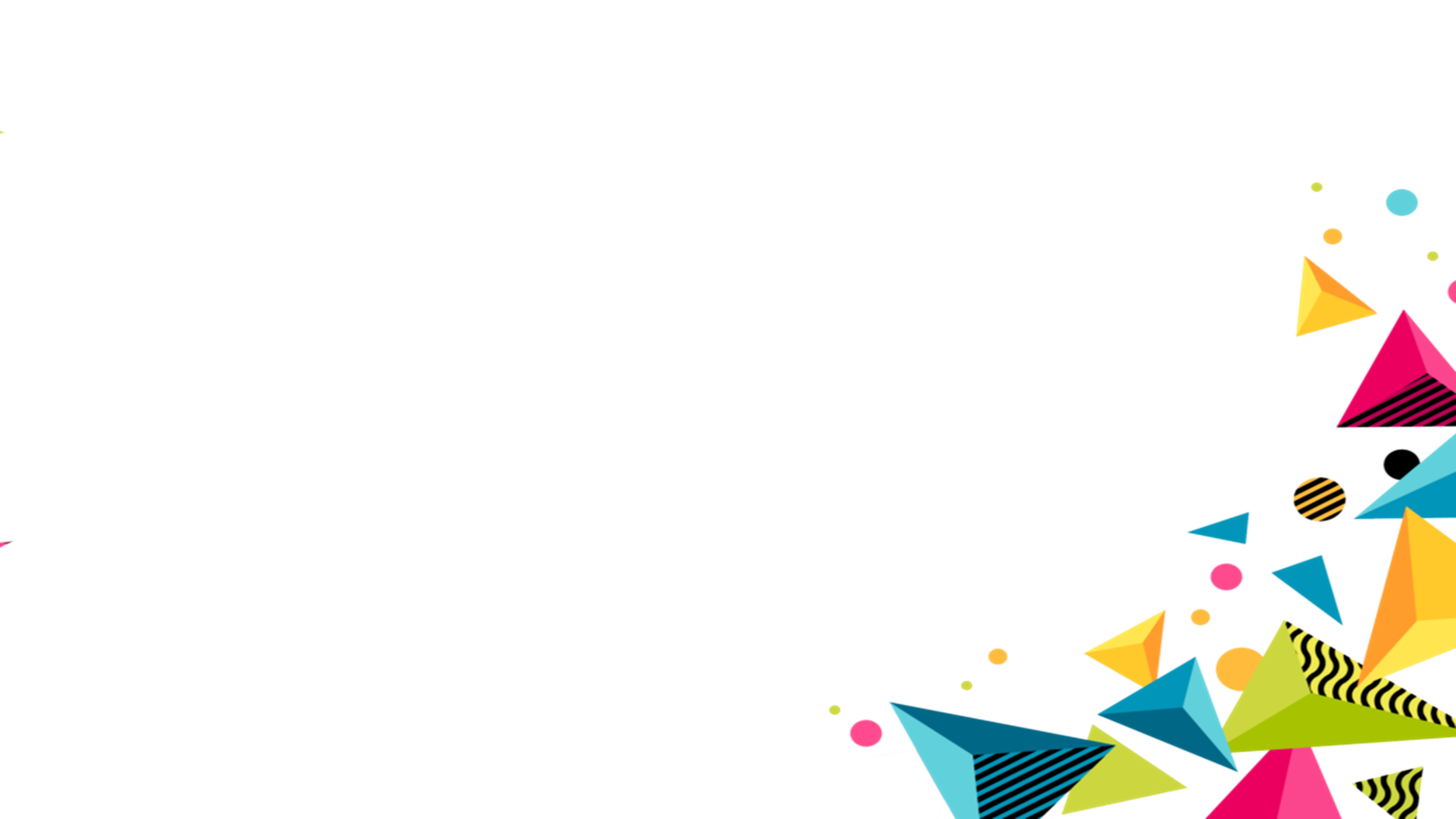 KVADRATAS
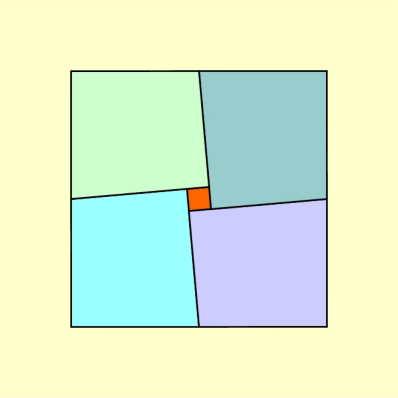 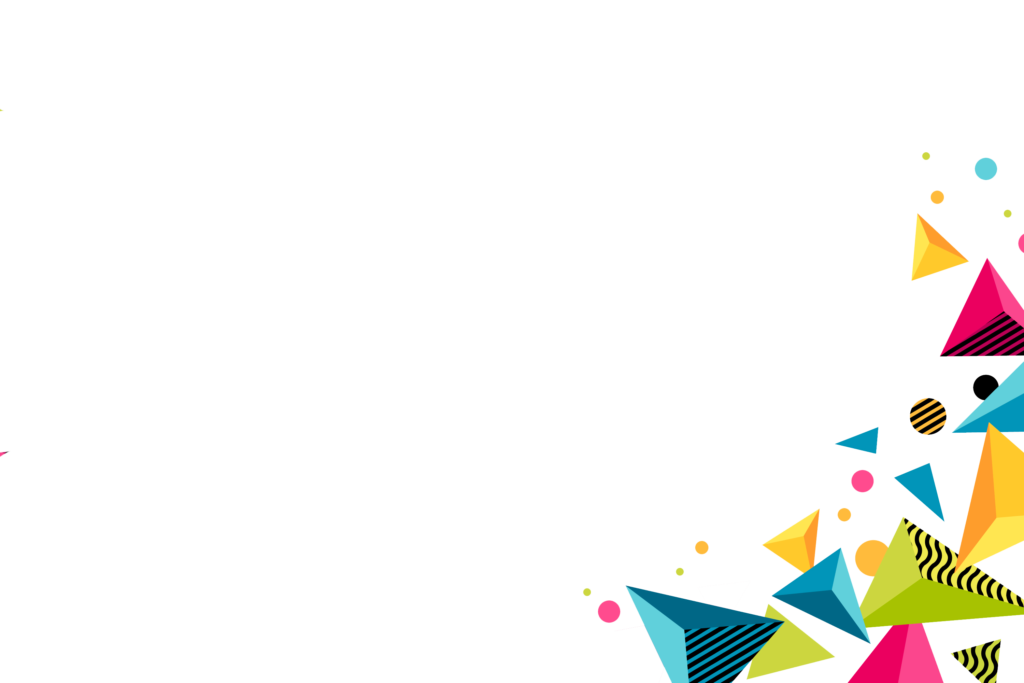 Pristatysiu jį trumpai:
Statūs jo visi kampai
Ir vienodos tartum dvynės
Visos keturios kraštinės.
Visi mąsto, galvas suka:
Kas jis toks galėtų būti?
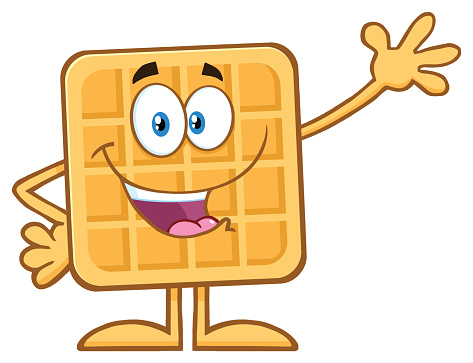 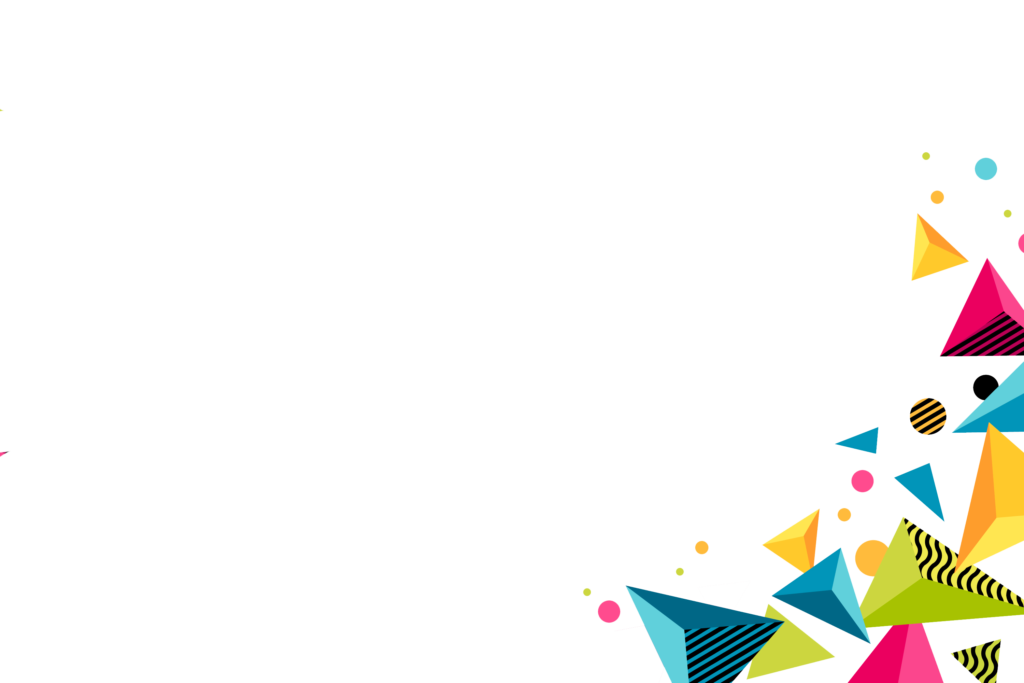 KVADRATAS
KVADRATAS TURI KETURIS KAMPUS IR KETURIAS VIENODAS KRAŠTINES.
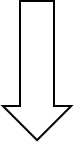 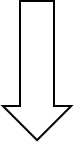 KAMPAI
KRAŠTINĖ
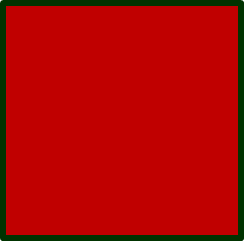 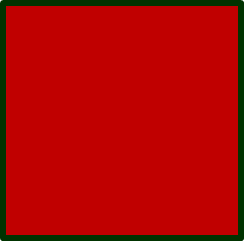 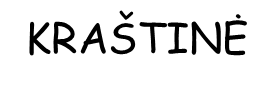 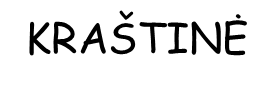 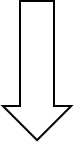 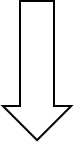 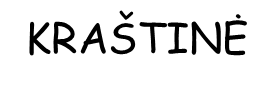 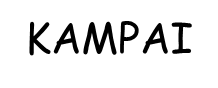 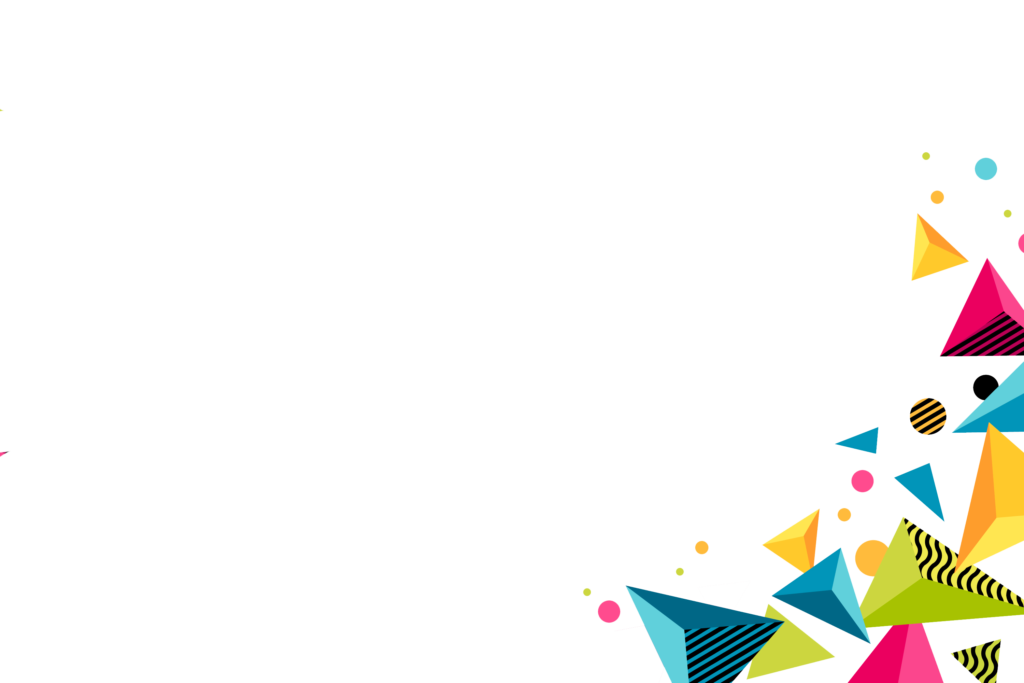 APIBRAUK KVADRATUS.
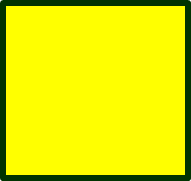 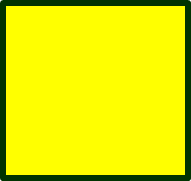 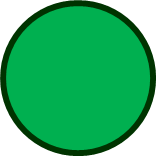 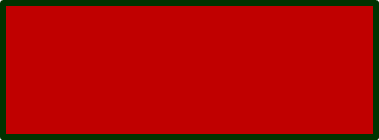 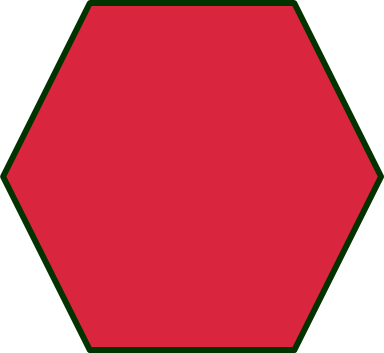 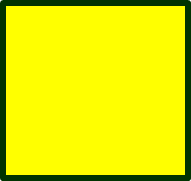 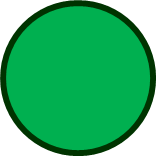 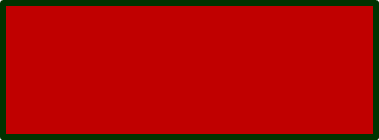 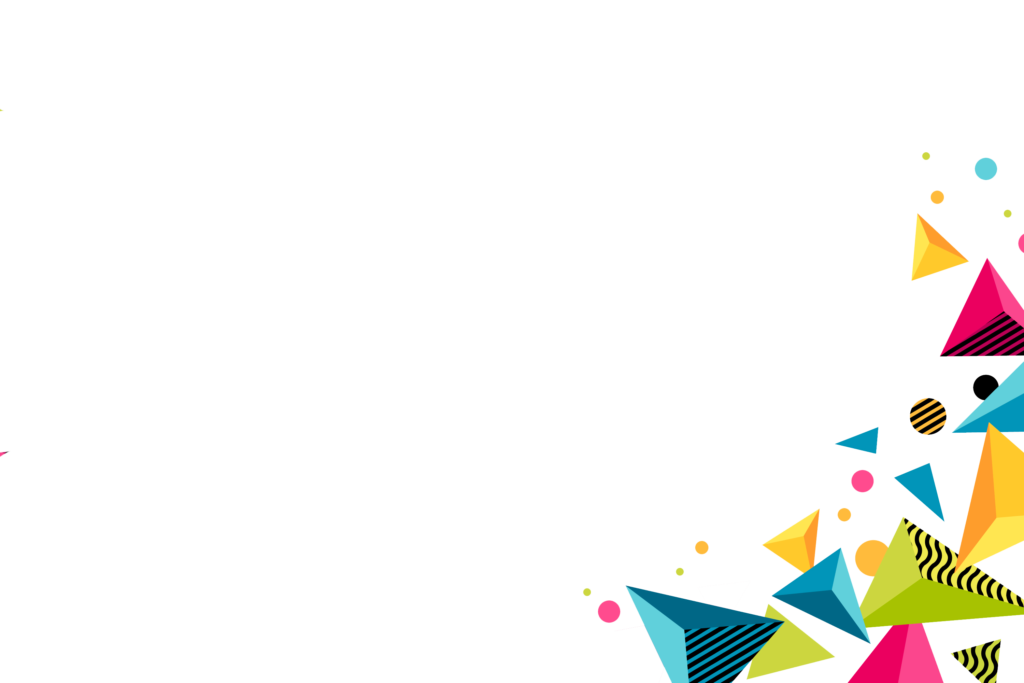 Į TUŠČIUS LANGELIUS NUPIEŠK ATITINKAMAS GEOMETRINES FIGŪRAS.
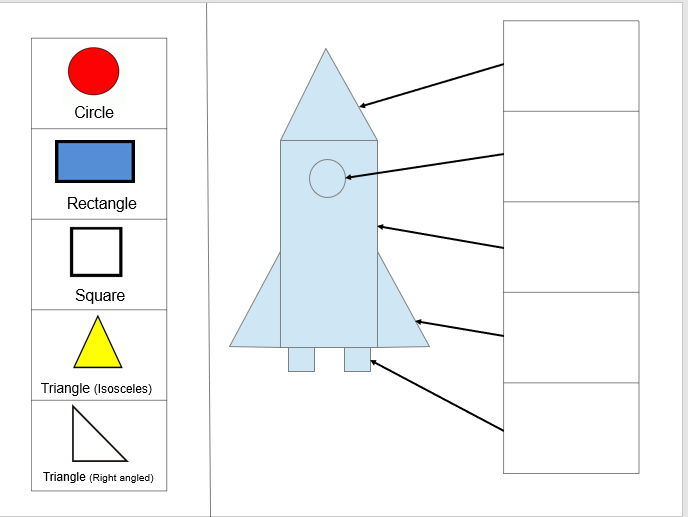 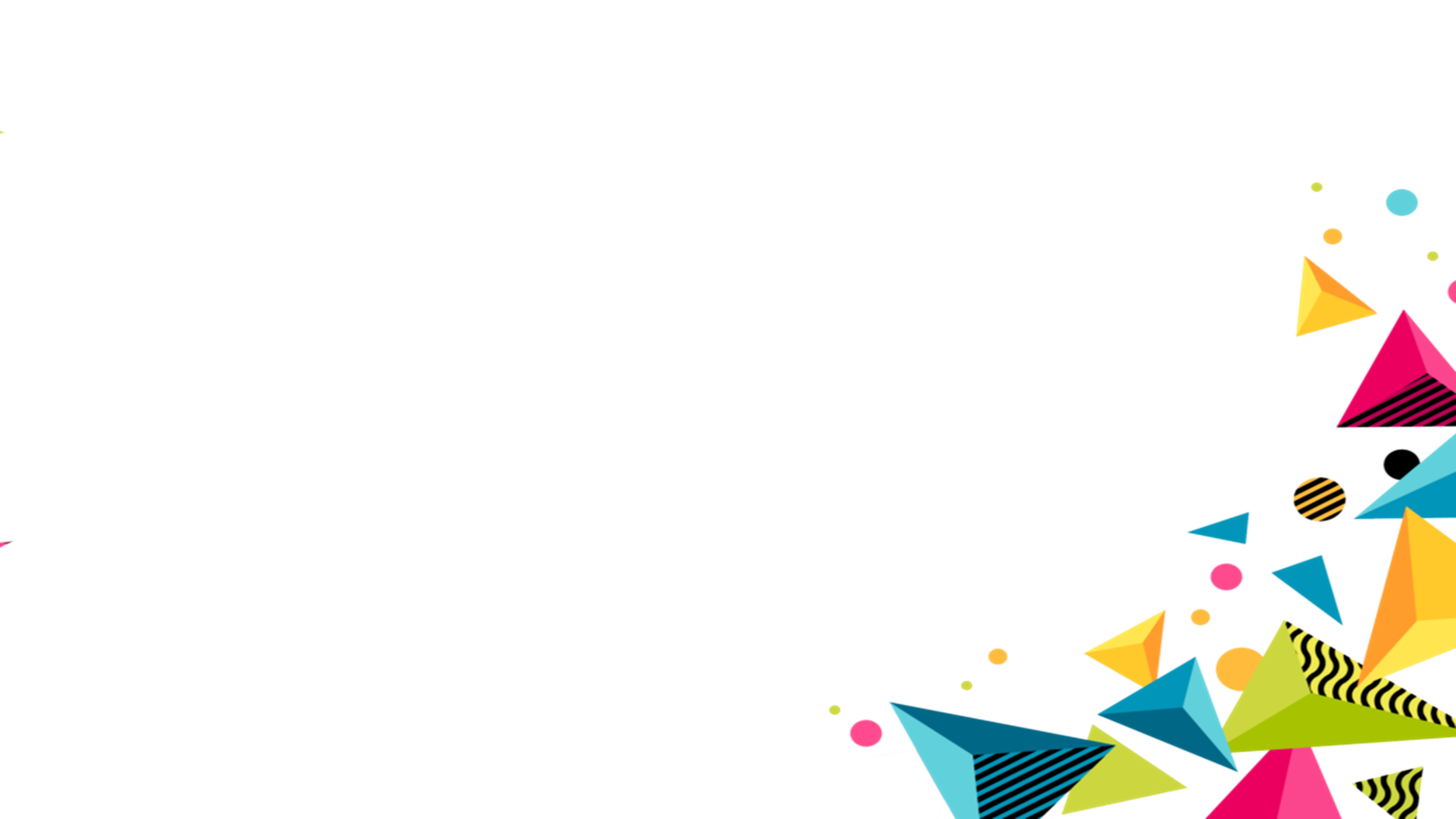 STAČIAKAMPIS
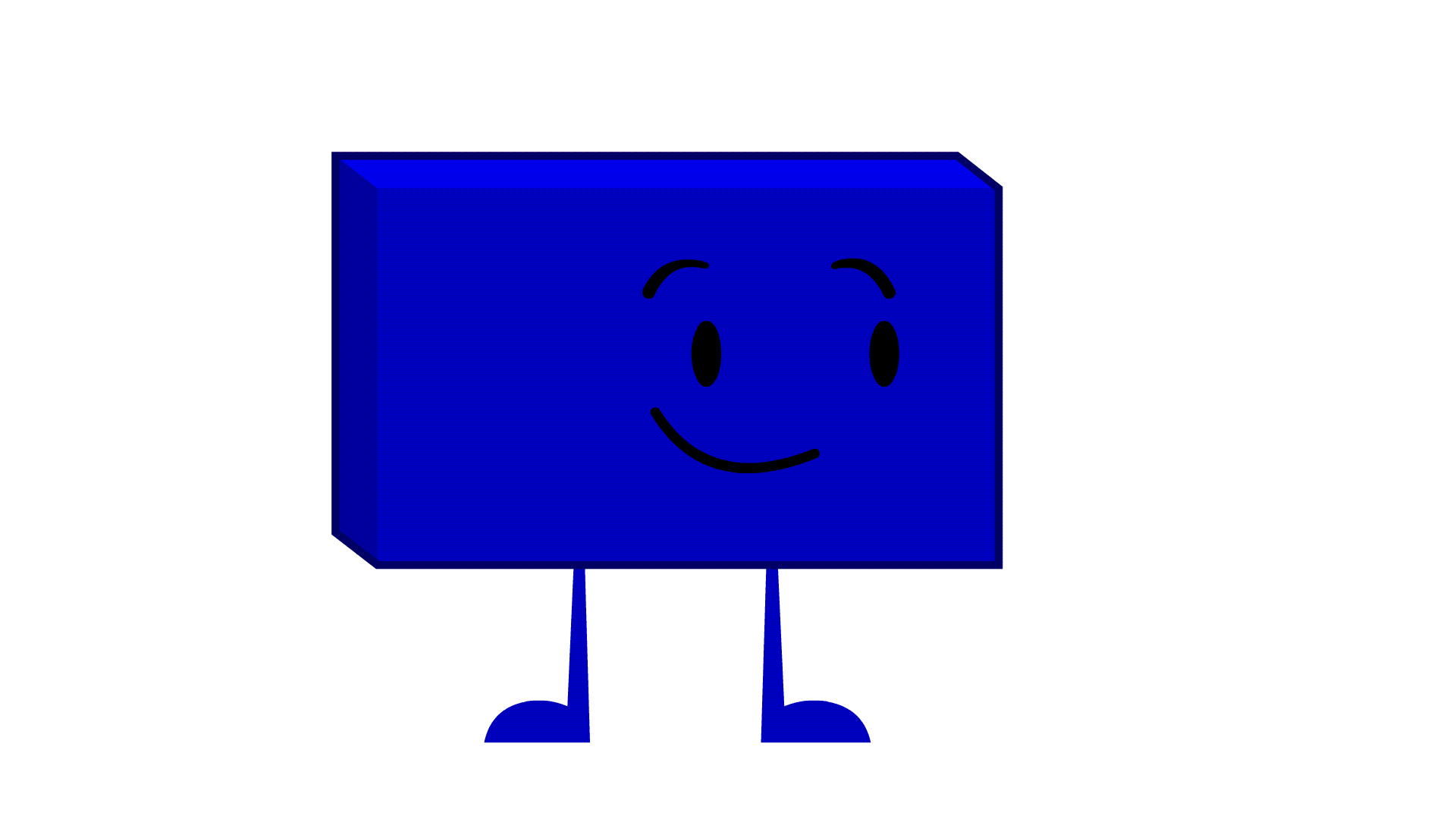 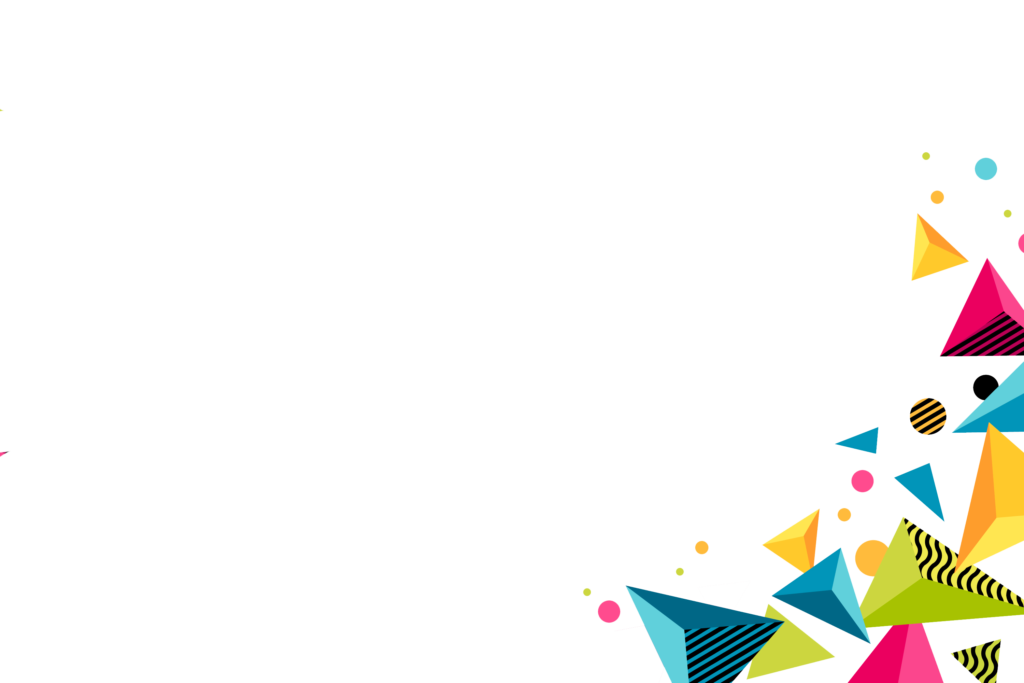 STAČIAKAMPIS
STAČIAKAMPIS TURI KETURIS KAMPUS IR KETURIAS KRAŠTINES.
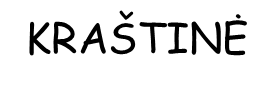 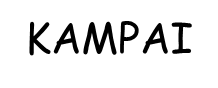 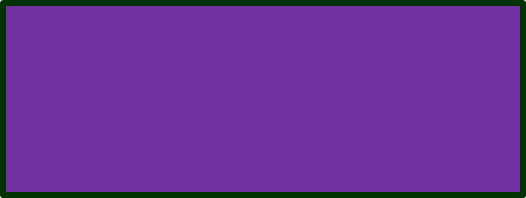 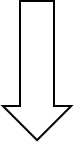 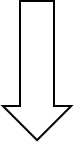 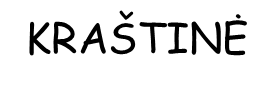 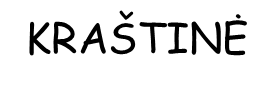 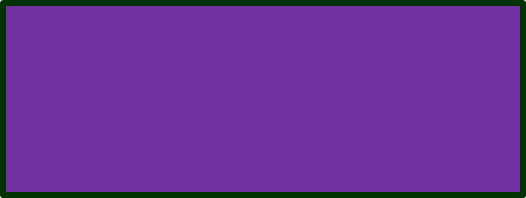 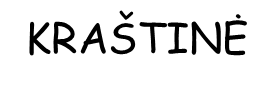 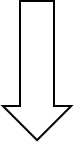 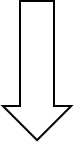 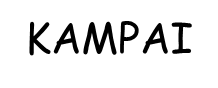 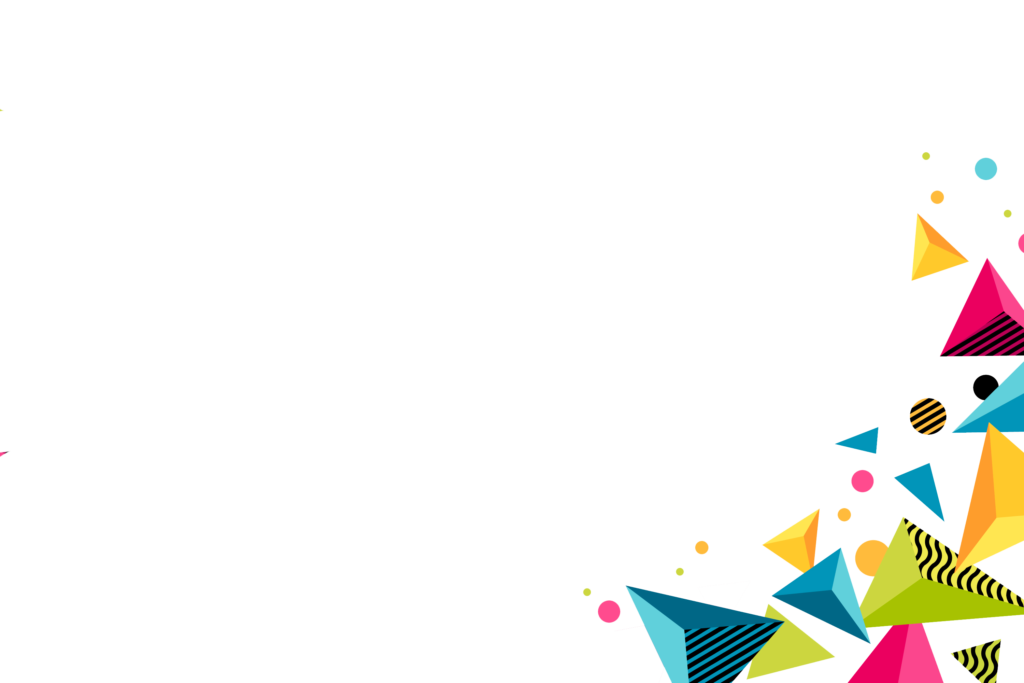 KURI FIGŪRA YRA STAČIAKAMPIS?
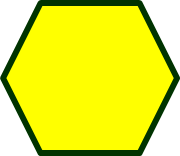 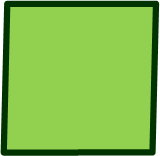 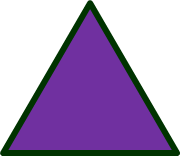 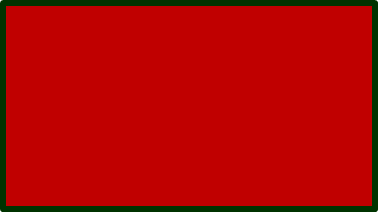 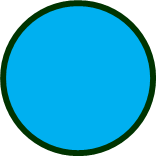 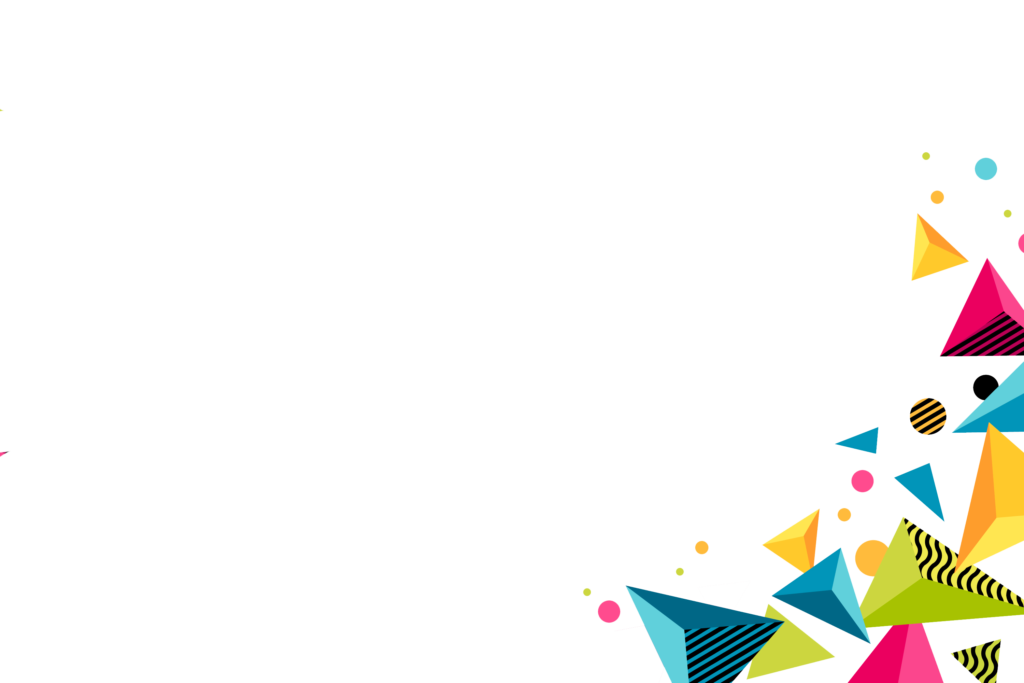 SURASK STAČIAKAMPIUS IR JUOS SUSKAIČIUOK.
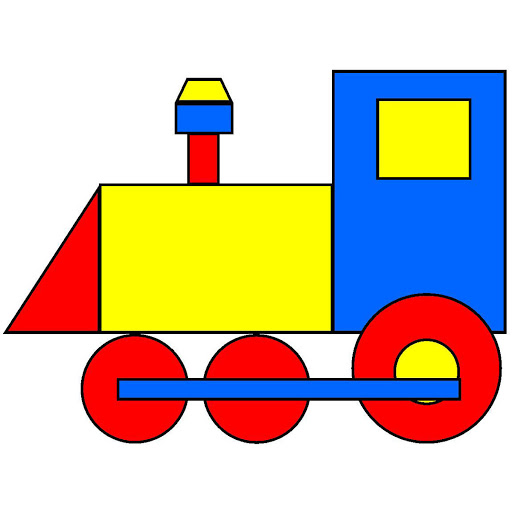 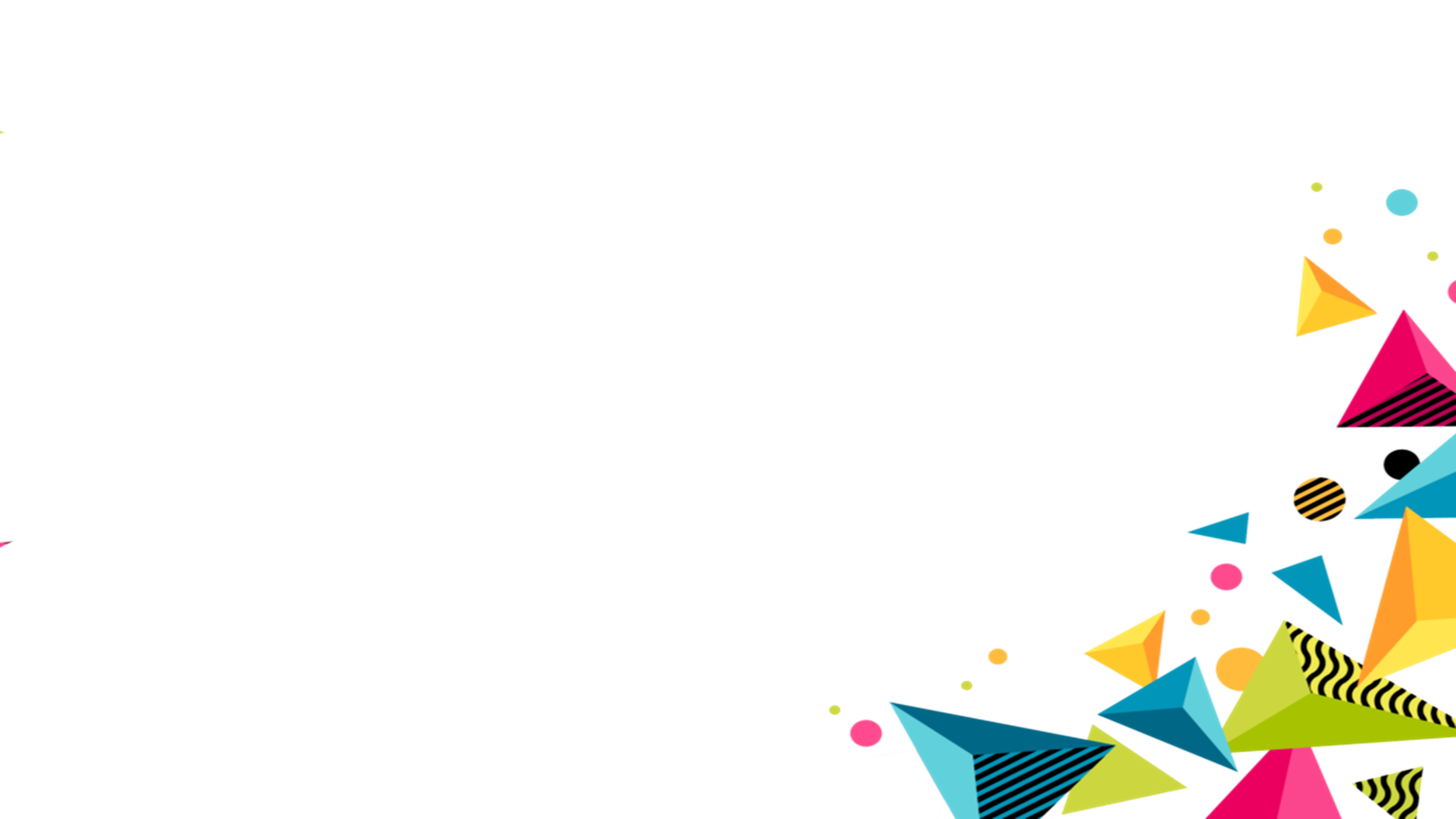 SKRITULYS
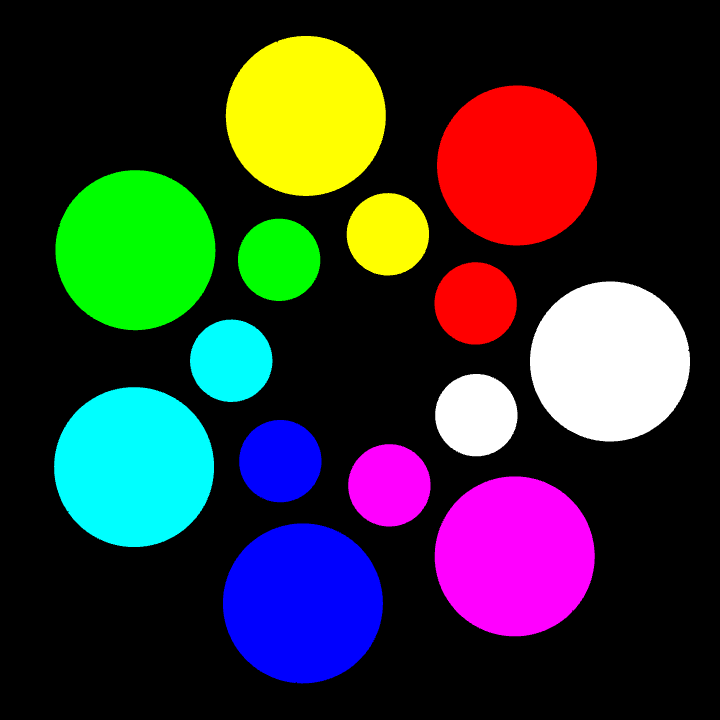 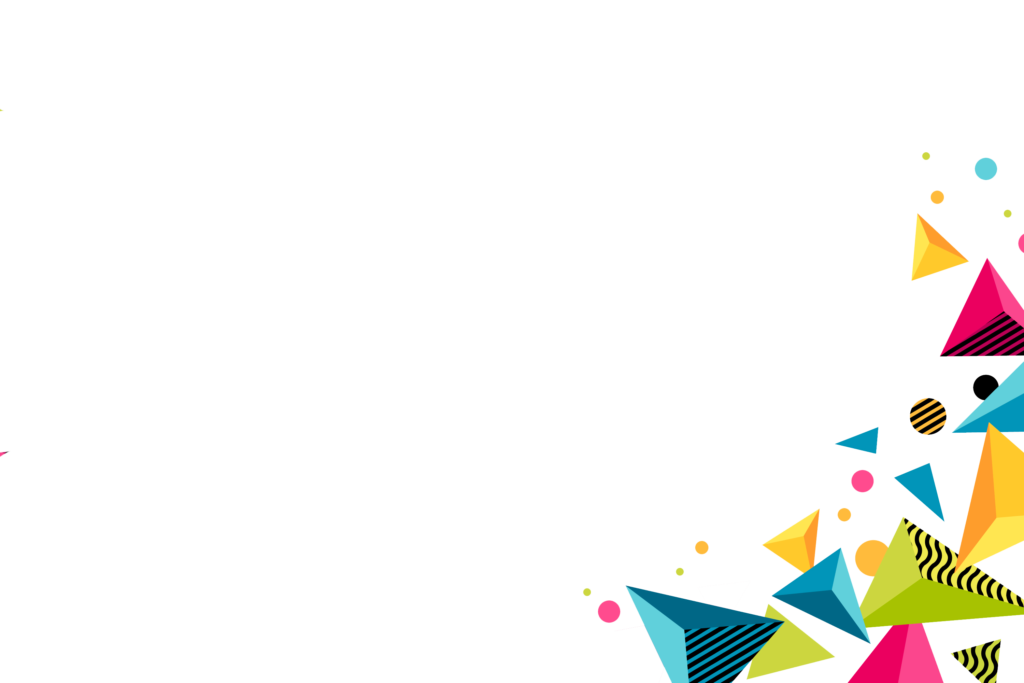 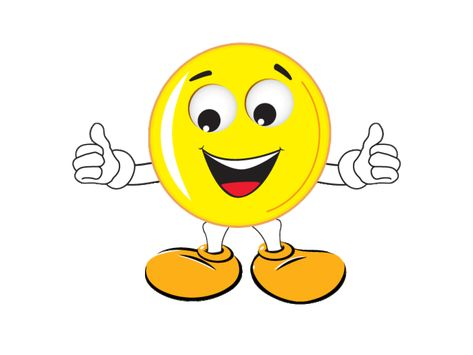 SKRITULYS
SKRITULYS:
APVALUS
PILNAVIDURIS
PLOKŠČIAS
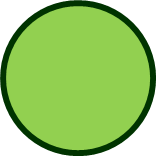 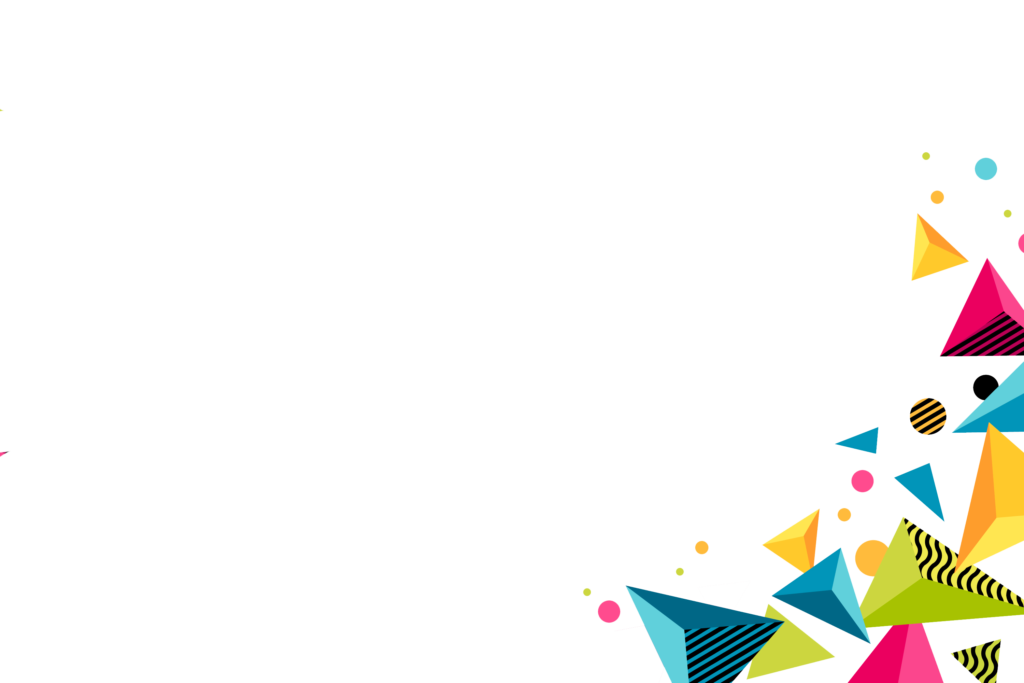 Kiek matote SKRITULIŲ?
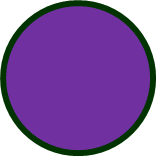 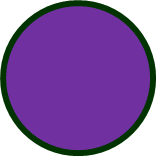 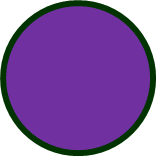 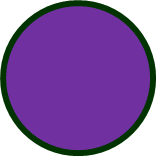 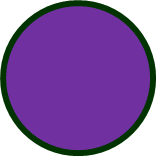 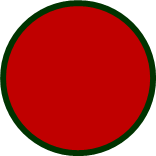 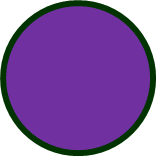 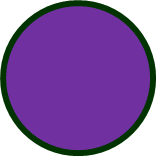 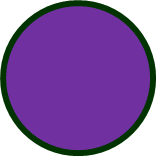 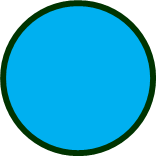 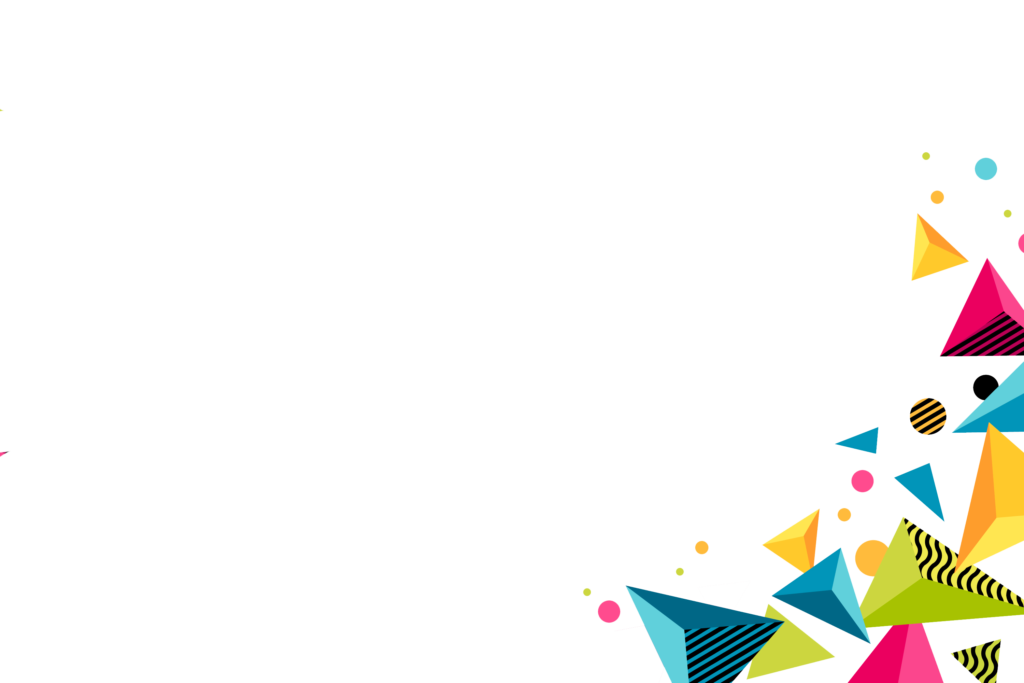 KURI FIGŪRA SKRITULYS?
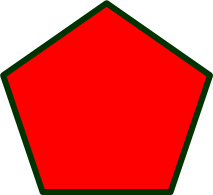 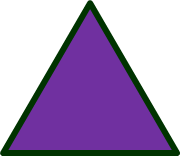 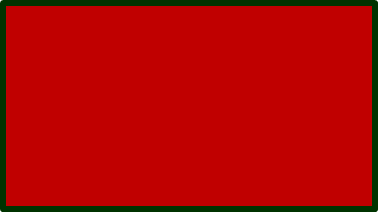 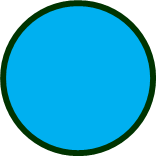 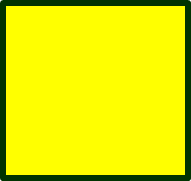 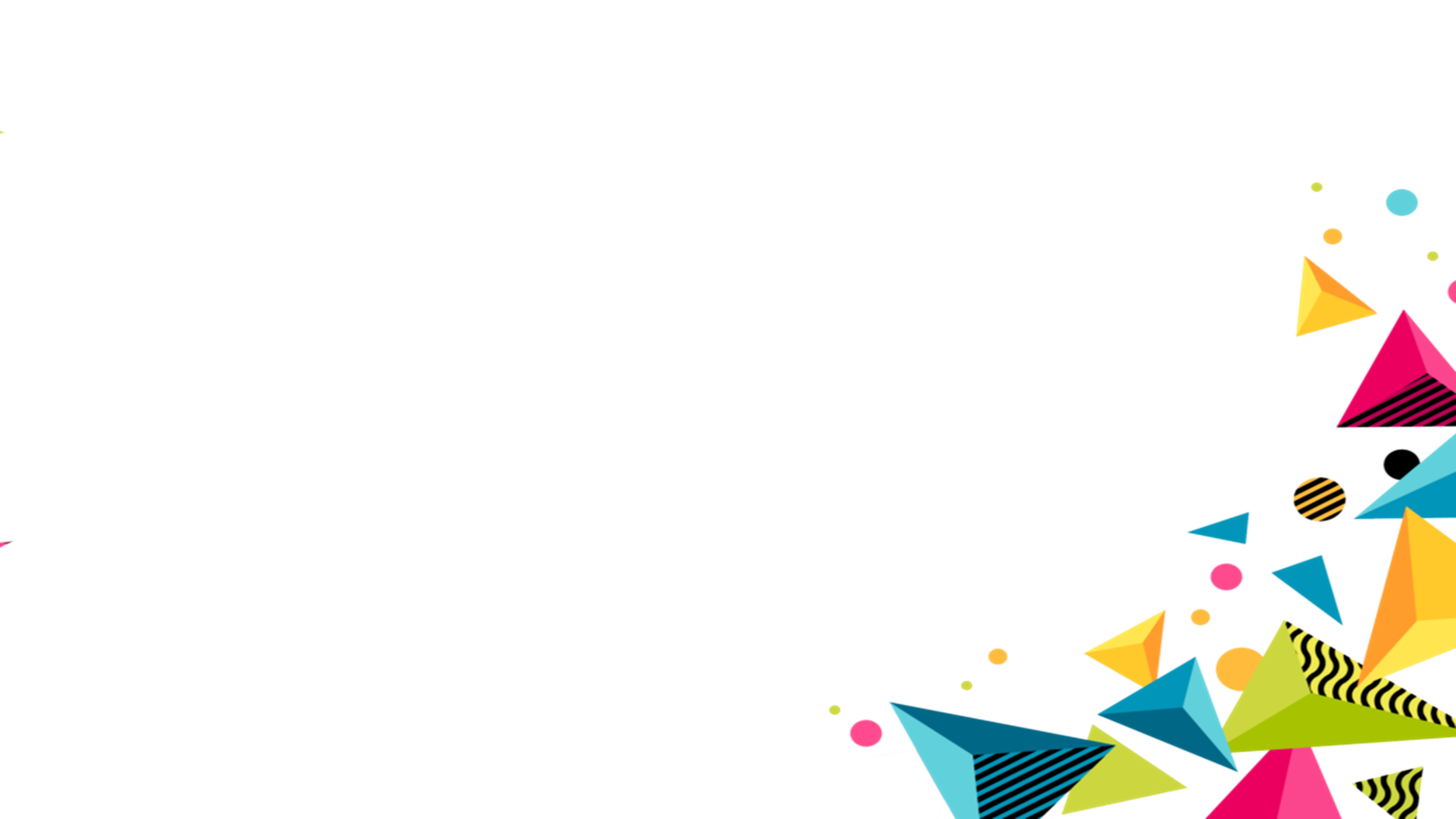 OVALAS
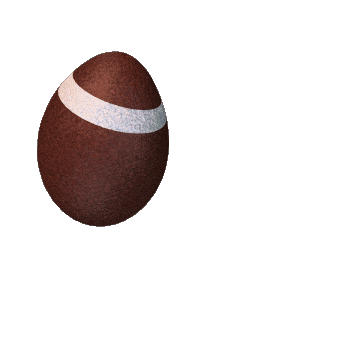 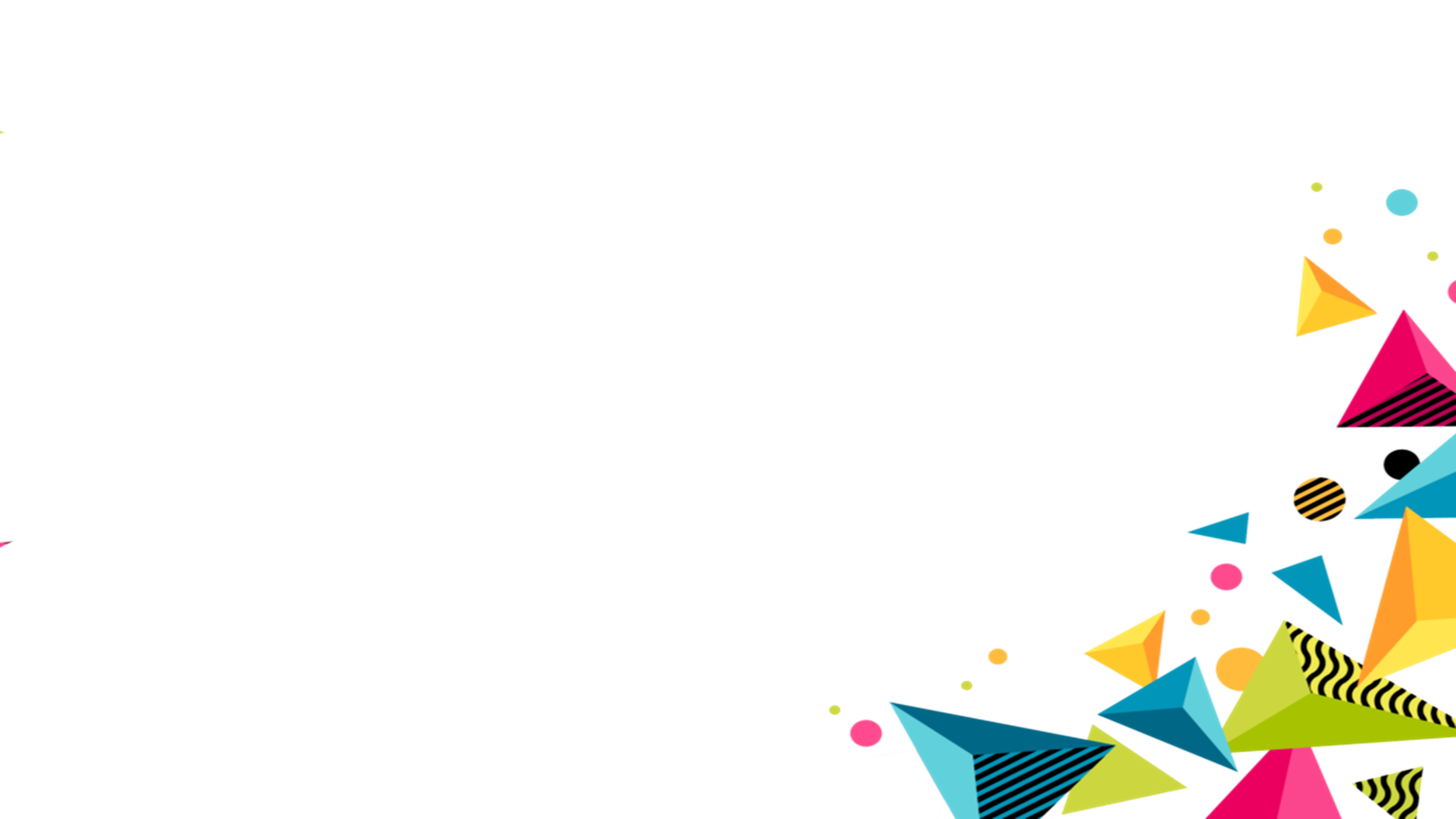 OVALAS
KAIP ATSKIRAS OVALO ATVEJIS, PAŽYMĖTINA KIAUŠINIO FORMA, DAŽNIAUSIAI NAUDOJAMA NORINT APIBRĖŽTI OVALO SĄVOKĄ.
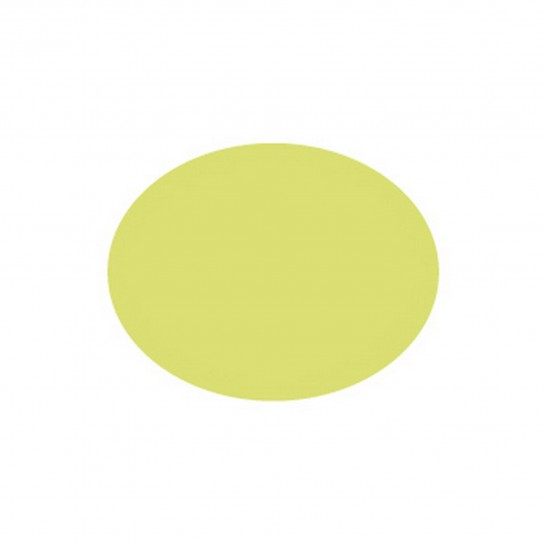 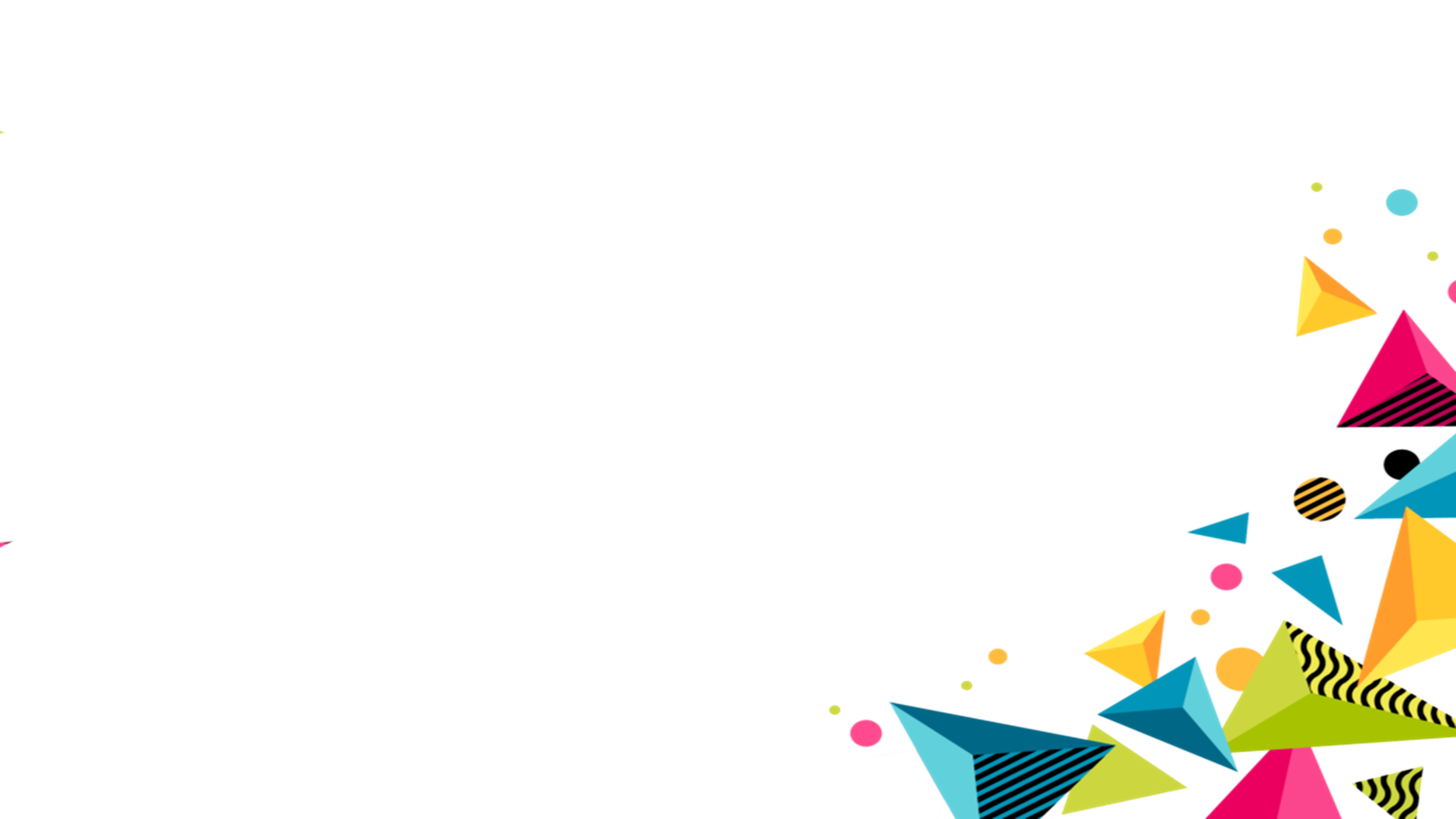 SURASK IR APIBRAUK OVALĄ.
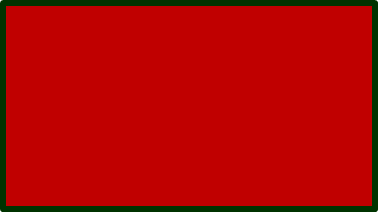 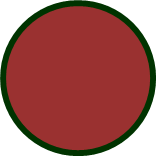 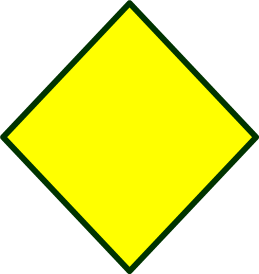 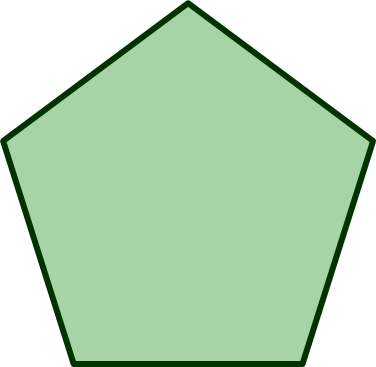 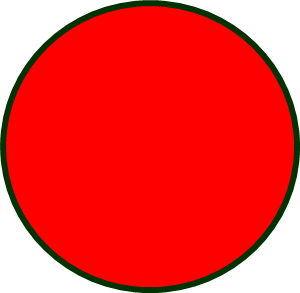 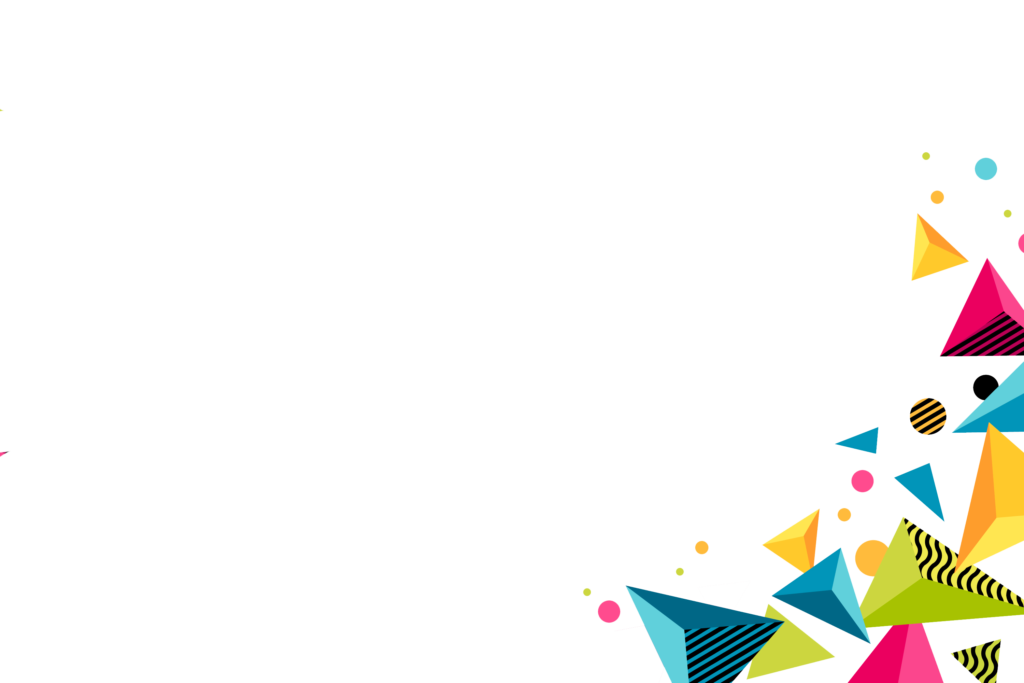 KOKIAS GEOMETRINES FIGŪRAS PRIMENA PIEŠINĖLIAI?
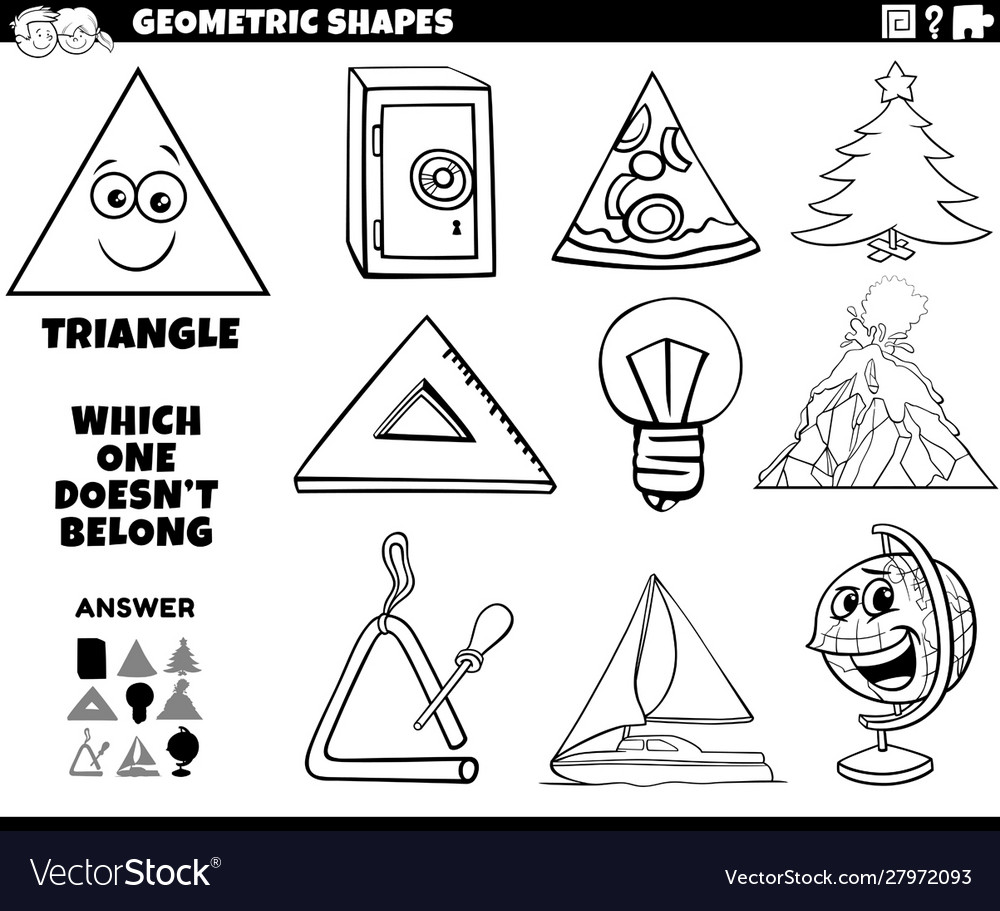 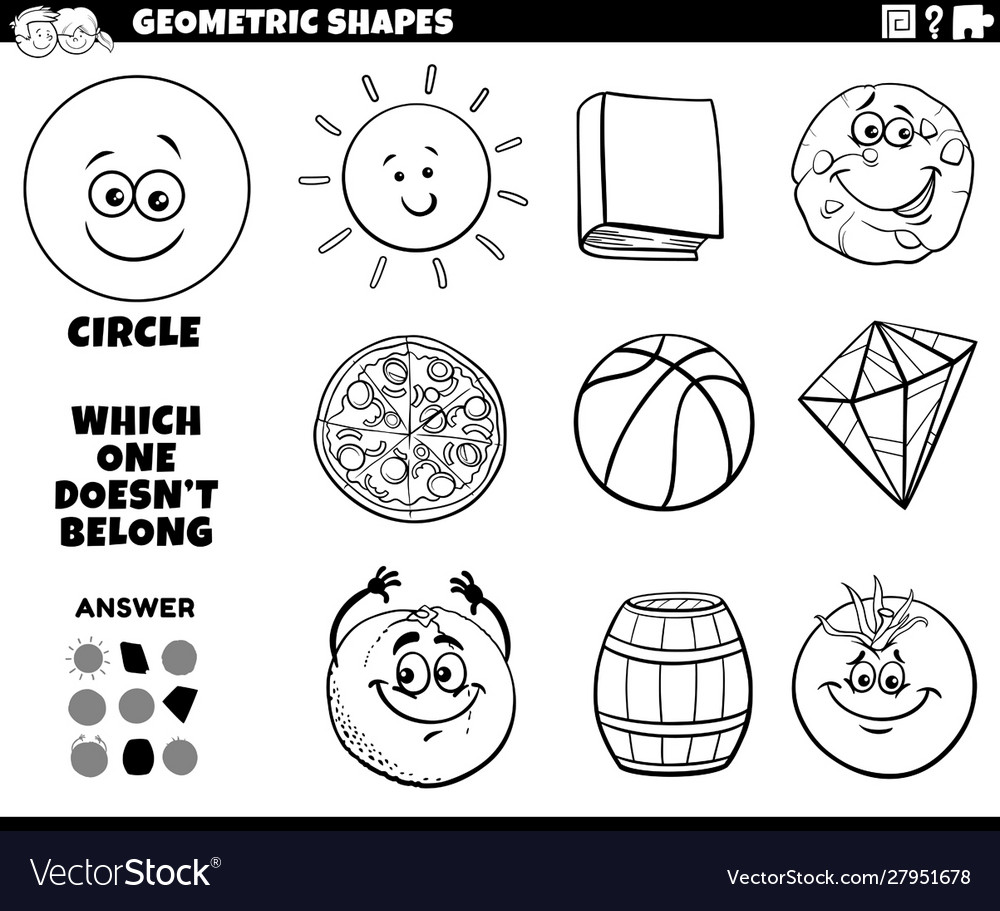 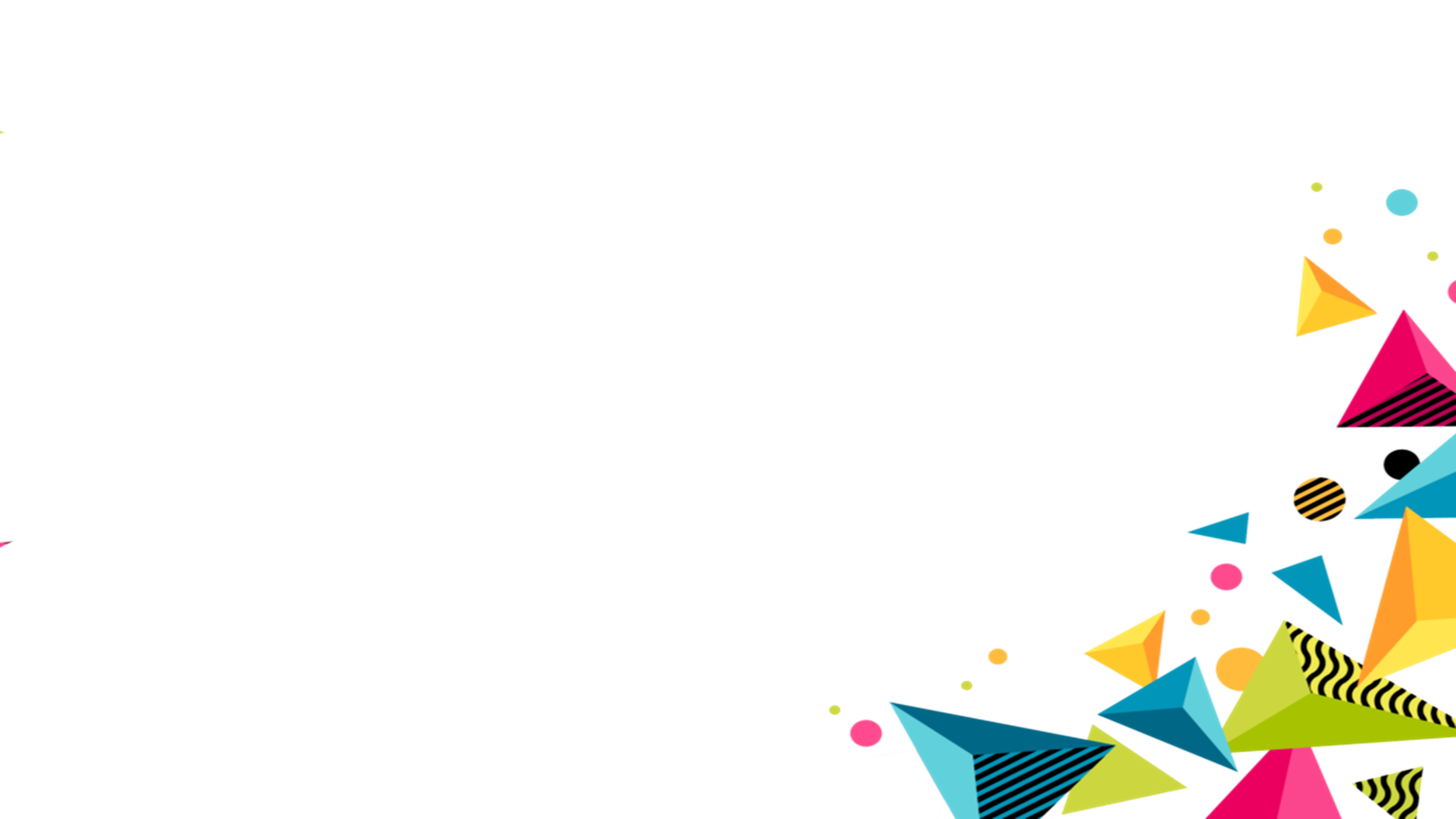 O DABAR PAŽAISKIME KARTU.
https://www.youtube.com/watch?v=K8zPX31zl30
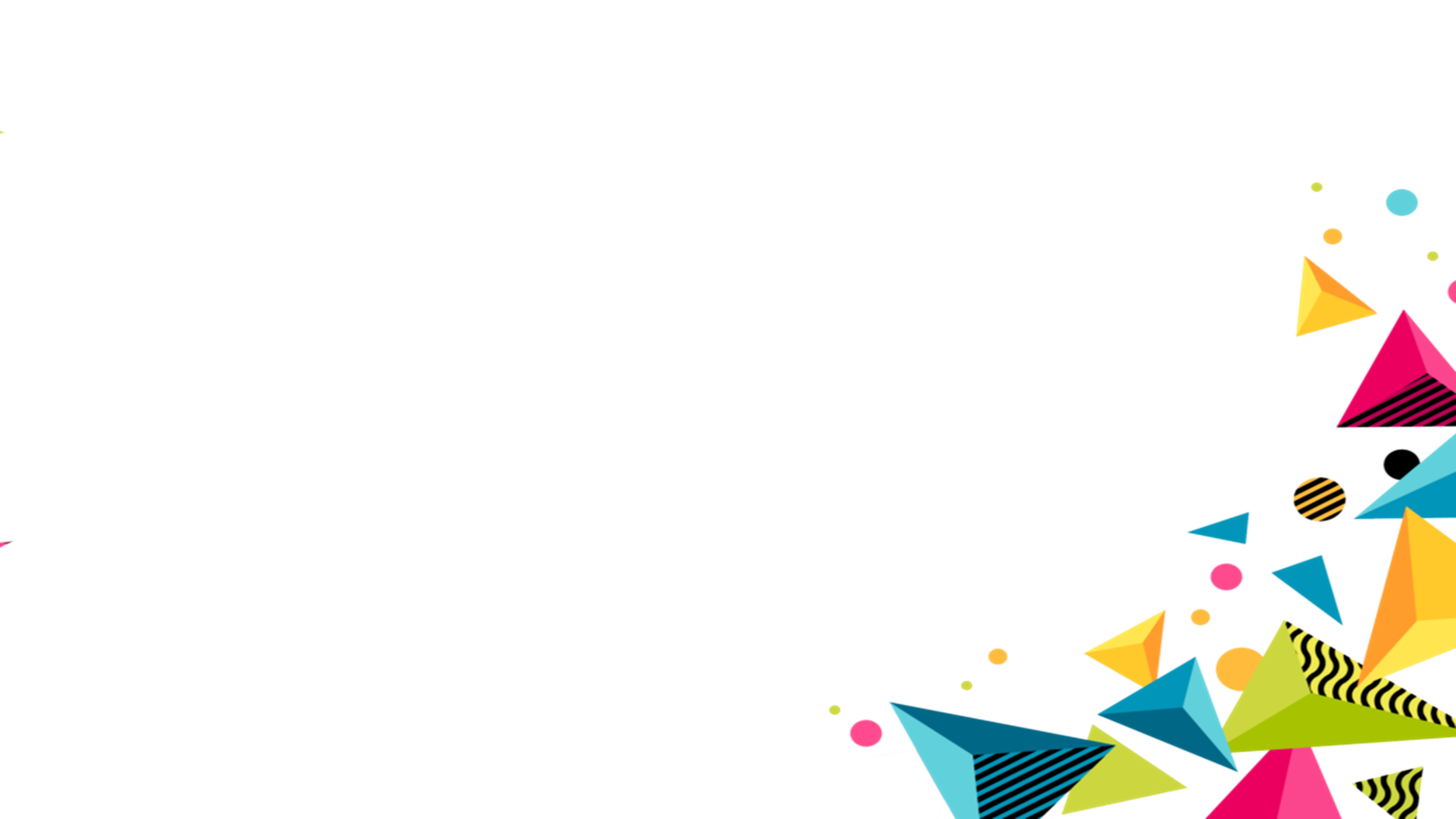 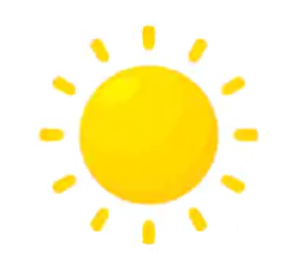 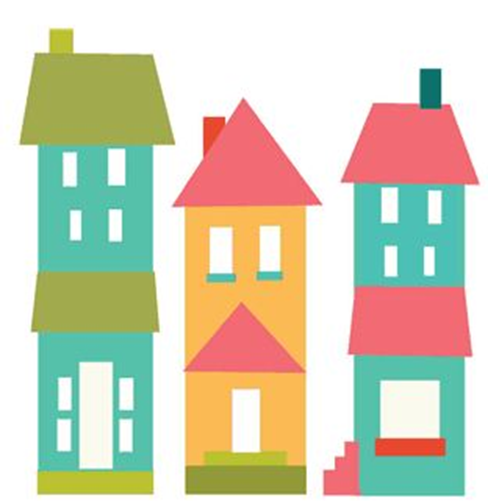 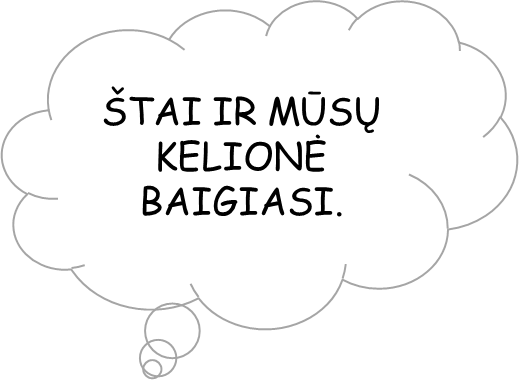 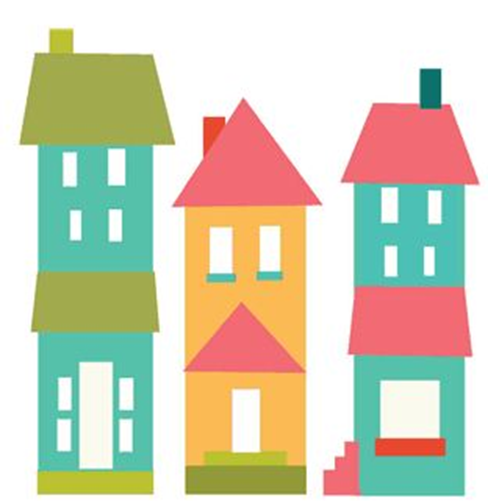 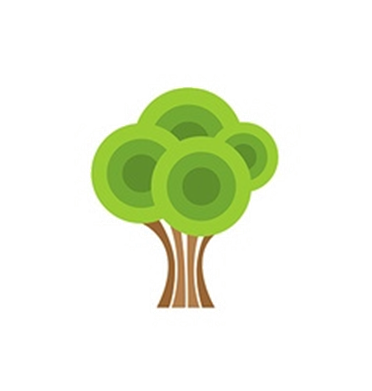 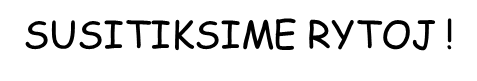 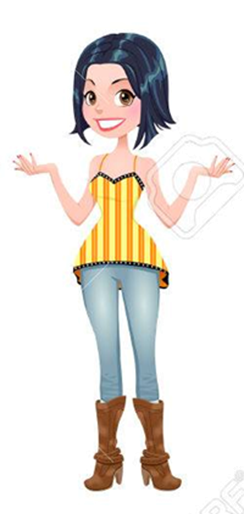 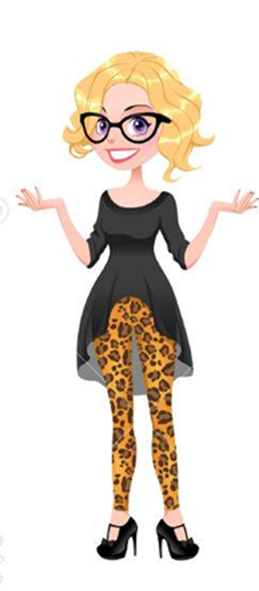 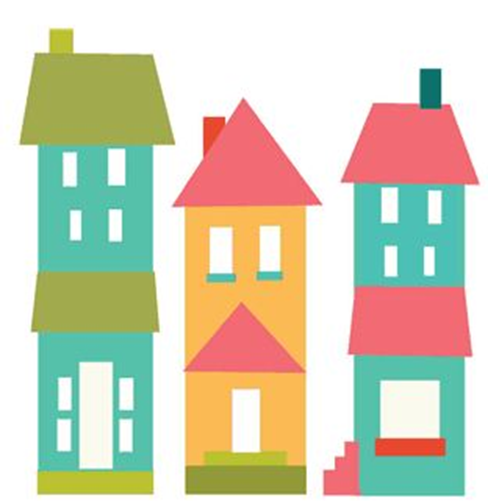 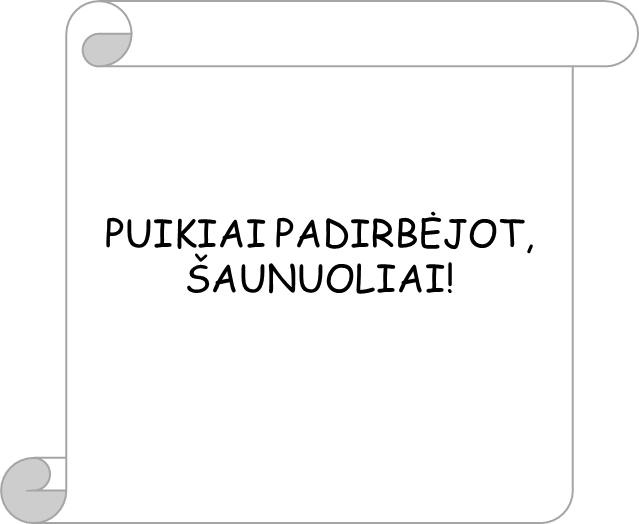 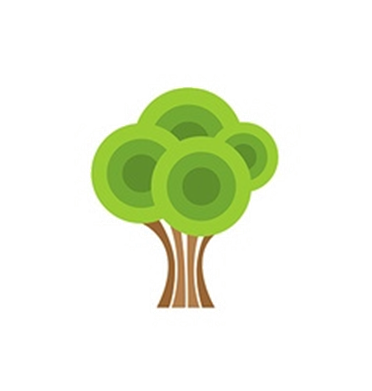 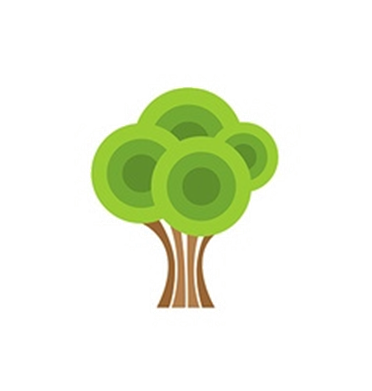 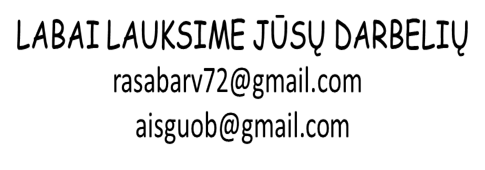